Die Könige über Israel und Juda
Eine Chronologie
Samuel
Die Vorgeschichte
5.Mose 4,40:
Darum halte seine Satzungen und seine Gebote, die ich dir heute gebiete, damit es dir und deinen Kindern nach dir gut geht, und damit du lange lebst in dem Land, das dir der Herr, dein Gott, gibt, für alle Zeiten!


Die Zeit der Richter: 1546 v.Chr. bis 1096 v.Chr.
Richterzeit 390 Jahre (1546-1156 v.Chr.)
Eli: 40 Jahre (1156 – 1116 )
Samuel 40 Jahre (1116 – 1096)
Ägypten
390 Jahre Otniel-Simson 1546-1156 v.Chr.
40 Jahre Eli
Die drei Reiche
721:Eoberung Samarias durch die Assyrer
975: Teilung des Reiches unter Rehabeam
Das ungeteilte Reich
254 Jahre 	Nordreich Israel (975-721)
Samuel
Saul (40)
Salomo (40)
David (40)
390 Jahre 	Südreich Juda (975-586)
586:Zerstörung Jerusalems durch die Babylonier
Von welcher Zeit sprechen wir?
0
Neh.Esr.
Schw
NT
Spätantike
Mittelalter
Neuzeit
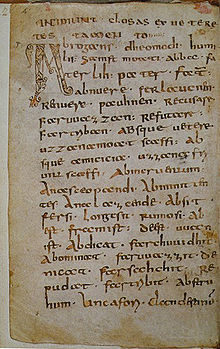 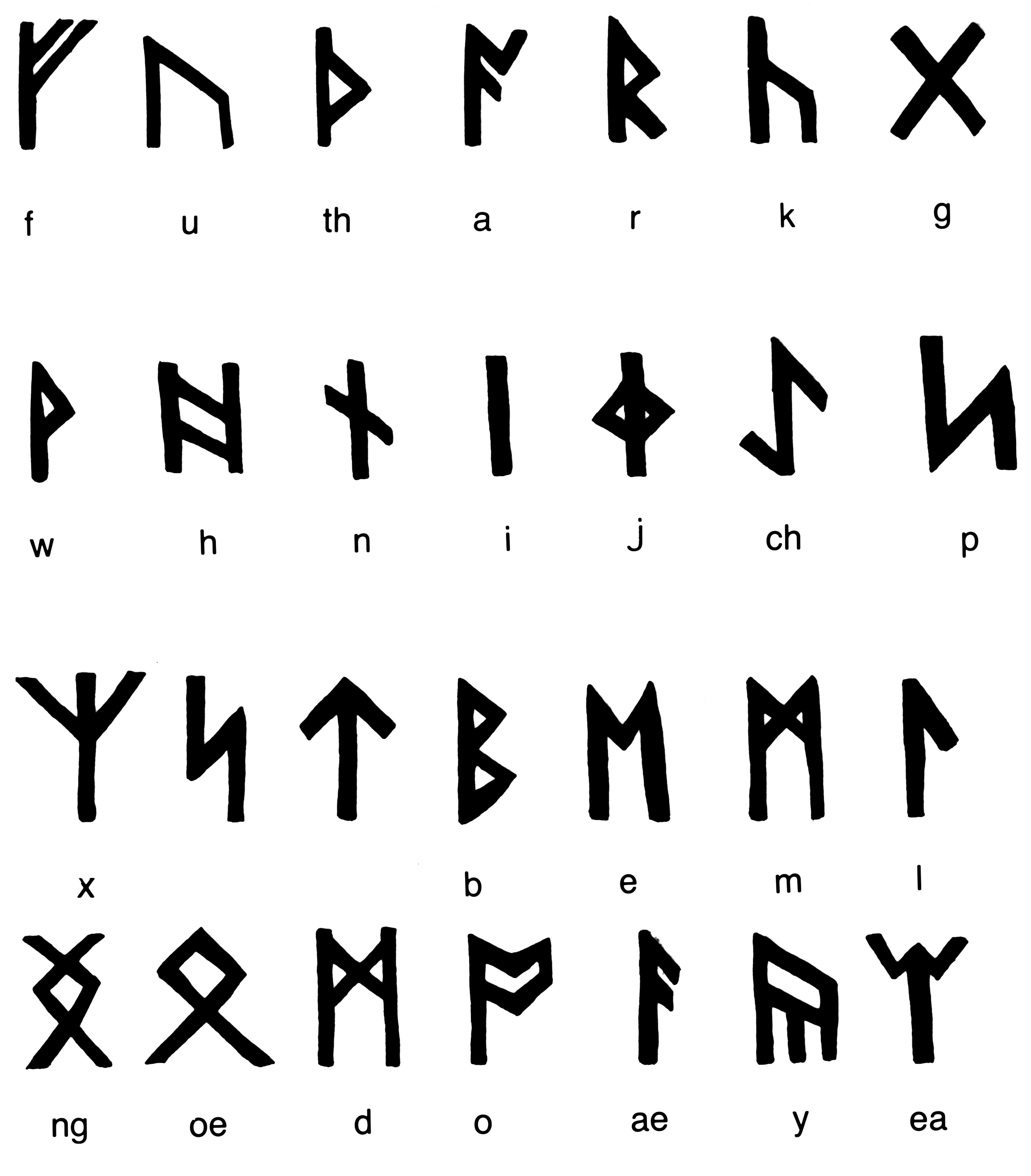 Älteste Runen
Abrogans ~800: 
Ältestes deutsche Buch
66  sehr gut überlieferte Bücher
Was liegt zwischen uns und Samuels Zeit?
   120 Jahre: Ungeteiltes Reich (1096-975 v.Chr.)
  390 Jahre: Geteiltes Reich (975-586 v.Chr.)
 70 Jahre Exil (608-538 v.Chr.) 
 138 Jahre Postexilische Zeit (538-400 v.Chr.)
 400 Jahre: Zeit des Schweigens (400 - 0 v.Chr.)
 100 Jahre: Das Leben Jesu und das NT (0-100)
 400 Jahre: Die Spätantike (bis 500)
 900 Jahre: Das Mittelalter (500-1400)
 621 Jahre: Die Neuzeit (1400-2021)
Die Bücher der Bibel
König Ahab
975: Teilung des Reiches unter Rehabeam
Das ungeteilte Reich
254 Jahre 		Nordreich Israel (975-721)
Samuel
Saul (40)
Salomo (40)
David (40)
390 Jahre	 		Südreich Juda (975-586)
Samuel
31 Kapitel
2. Samuel
24 Kap.
1.Könige
22 Kapitel
2.Könige
25 Kapitel
1.Chronik
29. Kap.
2.Chronik (nur Juda)
36 Kapitel
167
4798
68
15%
40%
Der Bibel
Von David
Kapitel
Kapitel
Verse
[Speaker Notes: Evangelien: 12 % der Bibel 47% des NT]
Woher kommen die Jahreszahlen?
Welche Verbindungen gibt es?
2.Könige 25,8: 
Die Babylonischen Könige
Durch genau geschilderter astronomische Konstellationen (Sonnenfinsternis, Mondfinsternis) kann die Jahreszahl errechnet werden.
Von 586 v.Chr. wird die gesamte biblische Chronologie aufgerollt.
Richter + Samuel
254 Jahre 		Nordreich Israel (975-721)
120 Jahre Ungeteiltes Reich (1096-975)
Babylonier
390 Jahre 		Südreich Juda (975-586)
Welche Völker waren eine Bedrohung?
Babylonier
Assyrer
Aramäer
Aramäer
Ägypter
Ammoniter
Ammoniter, Moabiter
Philister
Richter + Samuel
254 Jahre 		Nordreich Israel (975-721)
120 Jahre Ungeteiltes Reich (1096-975)
390 Jahre 		Südreich Juda (975-586)
[Speaker Notes: Ammoniter: Saul zum König, A+Moabiter bei Josaphat, Jotam
Aramäer und Ammoniter: Bei David (Bündnis gegen Joab und Abisai)
Aramäer zur Zeit Elisas, Ahabs (Benhadad, Hasael, Benhadad)
Assyrer: Erster Auftritt unter Menachem, Eroberung, Tribut.  Pekach Rebelliert und macht einen Bund mit den Aramäern, greifen zusammen Juda an. Hosea ermordet Pekach, unterwirft sich zuerst Assur, zahlt dann aber kein Tribut und versucht mit den Ägyptern einen Bund zu schließen. Zerstörung.]
Die Jahreszählung in beiden Reichen
Israel: Jahresbeginn im Herbst: weltlicher Kalender
Baesas 4.Jahr
Baesas 2.Jahr
Baesas 3.Jahr
Baesas 1.Jahr
Jerobeams 
19. Jahr
Jerobeams 20. Jahr
Nadabs 2.Jahr
Nadabs 1.Jahr
976 Tischri
975 Tischri
974 Tischri
973 Tischri
972 Nissan
971 Tischri
970 Nissan
975 v.Chr
974 v.Chr
973 v.Chr
972 v.Chr
971 v.Chr
970 v.Chr
969 v.Chr
974 Tischri
975 Nissan
974 Nissan
973 Nissan
972 Nissan
971 Nissan
970 Nissan
969 Nissan
Abijas 2.Jahr
Abijas 3.Jahr
Asas 1.Jahr
Asas 2.Jahr
Asas 3.Jahr
Asas 4.Jahr
Juda: Jahresbeginn im Frühjahr: religiöser Kalender
Asas Tronbesteigung
[Speaker Notes: Unsere Zählweise wegen einer römischen Kriegssituation: Jahresanfang vom 1. März auf 1. Januar verlegt: (154/153)
September, so viel wie ‚siebter‘; Oktober, ‚der achte‘; November, ‚der neunte‘; Dezember, ‚der zehnte seitdem falsch!]
Welche Könige regierten im Südreich Juda?
Gottlos
Gottesfürchtig
Teilweise
Er tat, was recht war in den Augen des Herrn
Rehabeam (2.Chr. 11,17)
Abija
Joram
Joas (2.Kön. 12,3)
Asa (1.Kön. 15,10; 2.Chr. 14,1)
Ahasja
Amazja (2.Kön. 14,3)
Josaphat 1.Kö. 22,43
Athalja
Manasse (2.Chr. 33,10-16)
Ussija 2.Kön. 15,3; 2.Chr. 26,4
Ahas
Jotam 2.Kön. 15,34; 2.Chr. 27,2
Amon
Hiskia 2.Kön. 18,3; 2.Chr. 29,2
Joahas
Josia 2.Kön. 22,2; 2.Chr. 34,2
Jojakim
Jojachin
Zedekia
Welche Könige regierten im Südreich Juda?
Teilweise gute Könige:
Rehabeam: 5 Jahre (2.Chr. 11,17)
Joas, solange ihn Jojada unterwies (2.Kön. 12,3; 2.Chr. 24,2)
Amazja, doch nicht von Herzen (2.Kön. 14,3, 2.Chr. 25,2)
Manasse: Nach der Gefangenschaft (2.Chr. 33,10-16)
Er tat, was recht war in den Augen des Herrn:
Asa, ungeteilt, sein Leben lang (1.Kön. 15,10; 2.Chr. 14,1)
Josaphat (1.Kö. 22,43)
Ussija (2.Kön. 15,3; 2.Chr. 26,4)
Jotam (2.Kön. 15,34; 2.Chr. 27,2)
Hiskia (2.Kön. 18,3; 2.Chr. 29,2)
Josia (2.Kön. 22,2; 2.Chr. 34,2)
Mehr Gottlosigkeit oder Gottesfurcht?
Überwiegen die guten oder gottlosen Könige?
6 gottesfürchtige Könige
4 Teilweise gottesfürchtig
10 gottlose Könige
Asa (41)
Josaphat (25)
Rehabeam (5)
Joas (30)
Abija (3)
Joram (8)
Ussija (52)
Jotam (16)
Amazja (10)
Manasse (10)
Ahasja (1)
Athalja (7)
Ahas (16)
Amon (2)
Hiskia (29)
Josia (31)
136 J. Gottlos 258 J. Gottesfürchtig
Ein gottesfürchtiger König regierte im Durchschnitt 33,8 Jahre (25,8 J.)
Ein gottloser König regierte im Durchschnitt 5,9 Jahre (13,6 J.)
Das ist eine 572% (189%) längere Regierungszeit!
Joahas (3m)
Jojakim (11)
Jojachin (3m)
Zedekia (11)
Rehabeam (12)
Joas (10)
Amazja (19)
255
258
Manasse (45)
203
225
250
155
175
200
105
125
150
105
125
136
55
75
100
55
55
75
100
5
25
50
5
25
50
5
25
50
Welche Könige regierten im Nordreich Israel
Alle 21 Könige waren Gottlos.
Nur zwei wurden durch Propheten eingesetzt:
1.Kön. 11,28-31
Jerobeam I
2.Kön. 9,1-3
Jehu
Aus unterschiedlichsten Stämmen (meist unbekannt)
Es gab mehrere Dynastien die sich (durch Mord) ablösten.
Jerobeam
Baesa
Welche Könige regierten im Nordreich Israel
1. Dynastie: Jerobeam (24 Jahre) Ephratiter-Juda 	
🏰 Sichem
Jerobeam (22)
Nadab (2)
2. Dynastie Baesa (26 Jahre) Issaschar 			
🏰Tirza
Baesa (24)
Ela (2)
Simri: 7 Tage
3. Dynastie: Omri (48 Jahre) Stamm unbekannt. 		
🏰 Samaria
Omri (12)
Ahab (22)
Ahasja (2)
Joram (12)
Omri
Jerobeam
Baesa
Welche Könige regierten im Nordreich Israel
Omri
4. Dynastie: Jehu (102 Jahre) 	Stamm unbekannt	
Jehu (28)
Joas (16)
Jerobeam (41)
Secharja (6m)
Schallum (1m)
5. Dynastie: Menachem (12 J.) 	Stamm unbekannt	
Menachem (10)
Pekachja (2)
Pekach (20 Jahre) 		Stamm unbekannt	
Hosea (9 Jahre)		Stamm unbekannt
Jehu
Menachem
Pekach
Hosea
Die Propheten
254 Jahre 		Nordreich Israel (975-721)
120 Jahre Ungeteiltes Reich (1096-975)
390 Jahre 		Südreich Juda (975-586)
📜
Samuel
Achija
Joel
Elia
📜
Elisa
Nathan
Obadja
Jona
📜
📜
Amos
📜
Hosea
📜
Daniel
📜
📜
Hesekiel
Micha
📜
📜
📜
Jesaja
Zephanja
📜
Habakuk
Nahum
📜
📜
Jeremia
Die Propheten
254 Jahre 		Nordreich Israel (975-721)
120 Jahre Ungeteiltes Reich (1096-975)
390 Jahre 		Südreich Juda (975-586)
Die Propheten ohne Buch
Gad
1.Sam. 22,5
Asaph der Seher
2.Chr. 29,30
Alter Prophet
1.Kö. 13,11
Hulda, Frau Schallums
1.Kö. 12,22
Nathan
2.Sam. 7,2
Urija, S. Schemajas
Jer. 26,20
Jehu, Sohn Hananis
1.Kö. 16,1
Asarja, Sohn Odeds
2.Chr. 15,1
Heman, Seher David
1.Chr. 25,5 (Enkel Samuels)
Elia, der Tisbiter
1.Kö. 17,1
Hanani, der Seher
2.Chr. 16,7
Ein Prophet
2.Chr. 25,15
Iddo, der Seher
2.Chr. 9,29
Prophet in Samaria
1.Kö. 20,13
Jehasiel, S. Sacharjas
2.Chr. 20,14
Zedekia
1.Kö. 22,11
Achijo von Silo
1.Kö. 11,29
Hananja v. Gibeon
Jer. 28,1
Prophetensohn
1.Kö. 20,35
Elieser, S. Dodawehs
2.Chr. 20,37
Schemaja
1.Kö. 12,22
Micha, Sohn Jimlas
1.Kö. 22,8
Sacharja, S. Jojadas
1.Chr. 24,20
Ahab Sohn Kolajas
Jer. 29,21
Mann Gottes
1.Kö. 13,1
Schemaja
Jer. 29,24
Elisa, Sohn Saphats
1.Kö. 19,19
Obed
2.Chr. 28,9
Das ungeteilte Reich
🏃‍♂️    30 Jahre			
David			👑 40 Jahre
Israel
Samuel
Saul 40 Jahre 👑
Salomo (40)
Juda
Saul 
Regierungszeit:  Apg. 13,21 (1.Sam. 13,1): 40 Jahre
Grund zur Salbung:
1.Samuel 12,1-2:
Das  Volk wünschte einen König
1.Samuel 12,11-13:
Nahas der Ammoniterkönig kam
Das ungeteilte Reich
🏃‍♂️    30 Jahre		
David			👑 40 Jahre
Israel
Samuel
Saul 40 Jahre 👑
Salomo (40)
Juda
David
Bis zum 30 Lebensjahr (1.Sam. 16-31)
Hirte
Harfenspieler
Soldat
Flüchtling
40 Jahre König: (2.Sam. 5,4-5)
7,5 Jahre in Hebron
33 Jahre in Jerusalem
Das ungeteilte Reich
🏃‍♂️  30 Jahre 			
David			👑 40 Jahre
Israel
Samuel
Saul 40 Jahre 👑
Salomo (40)
Juda
Salomo
2. Sohn von Bathseba
Von Gott bestimmt (2.Chr. 22,6-10)
Sprichwörtliche Weisheit (1.Kö. 3)
Baute den Tempel (1.Könige 6,1): 
2.Monat, 4.Jahr- 8.Monat, 11. Jahr
7,5 Jahre
Lebte im Frieden und großem Reichtum
Seine Frauen verführten ihn zum Götzendienst (1.Kö. 11,14)
Die Teilung des Reiches
975
900
800
700
600
500
945
970
Ammoniter
Philister
Salomo (40)
Die Teilung des Reiches
975
970
965
960
955
950
945
970
Ammoniter
Philister
1.Dynastie: Jerobeam (23)
Jerobeam (22)
Prophezeit den Tod seines Sohnes
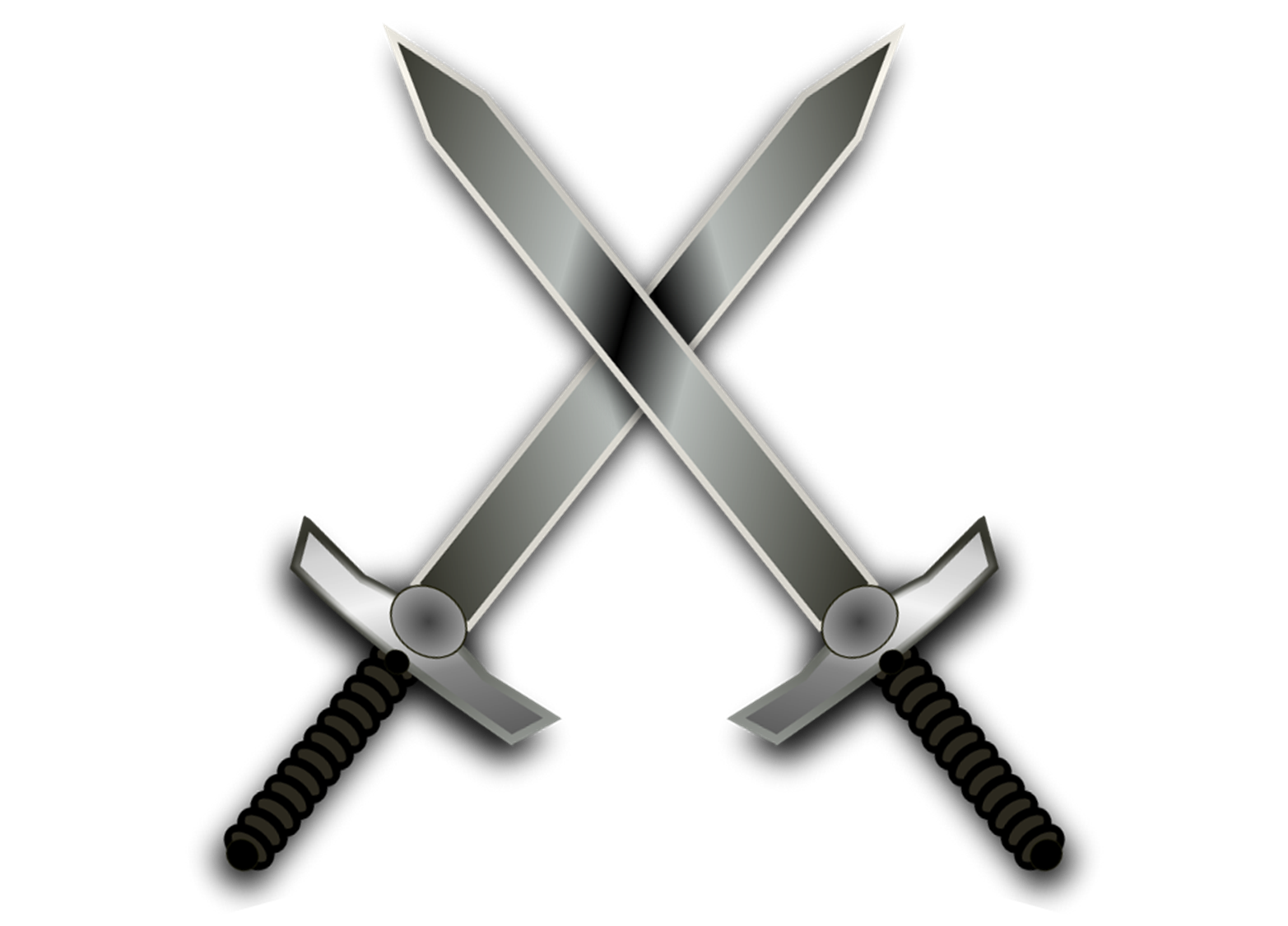 Salomo (40)
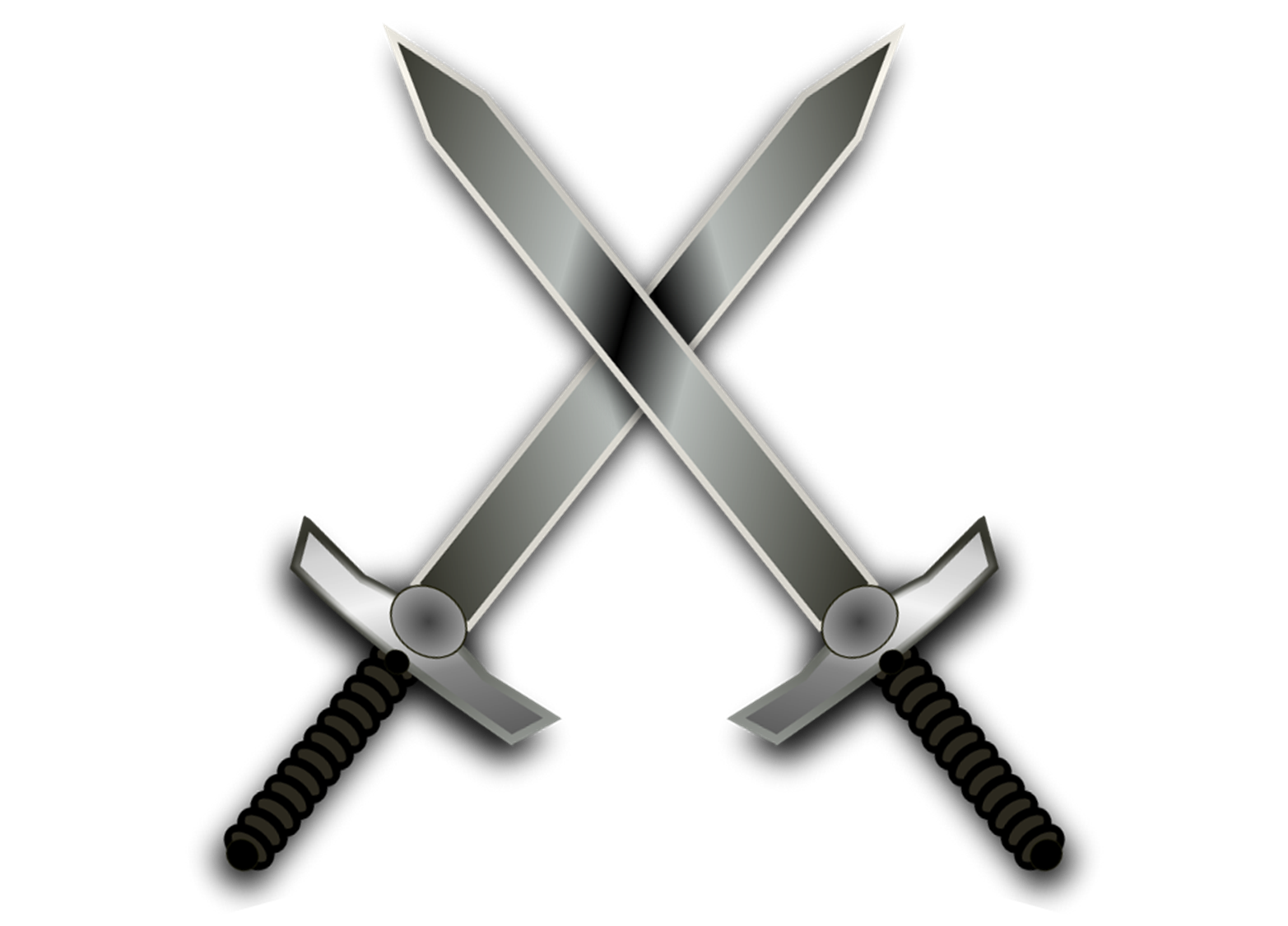 Rehabeam (17)
Abija (3)
Achija von Silo
975: Teilung des Reiches unter Rehabeam
18. Jahr Jerobeams: Abija wird König
3-Jährige Stärkung durch die Leviten aus dem Norden
970: Erste Eroberung Jerusalems durch Pharao Sisak
Die Teilung des Reiches
1.Dynastie: Jerobeam (23)
2.Dynastie: Baesa (24)
Jerobeam (22)
Baesa (24)
Prophezeit den Tod seines Sohnes
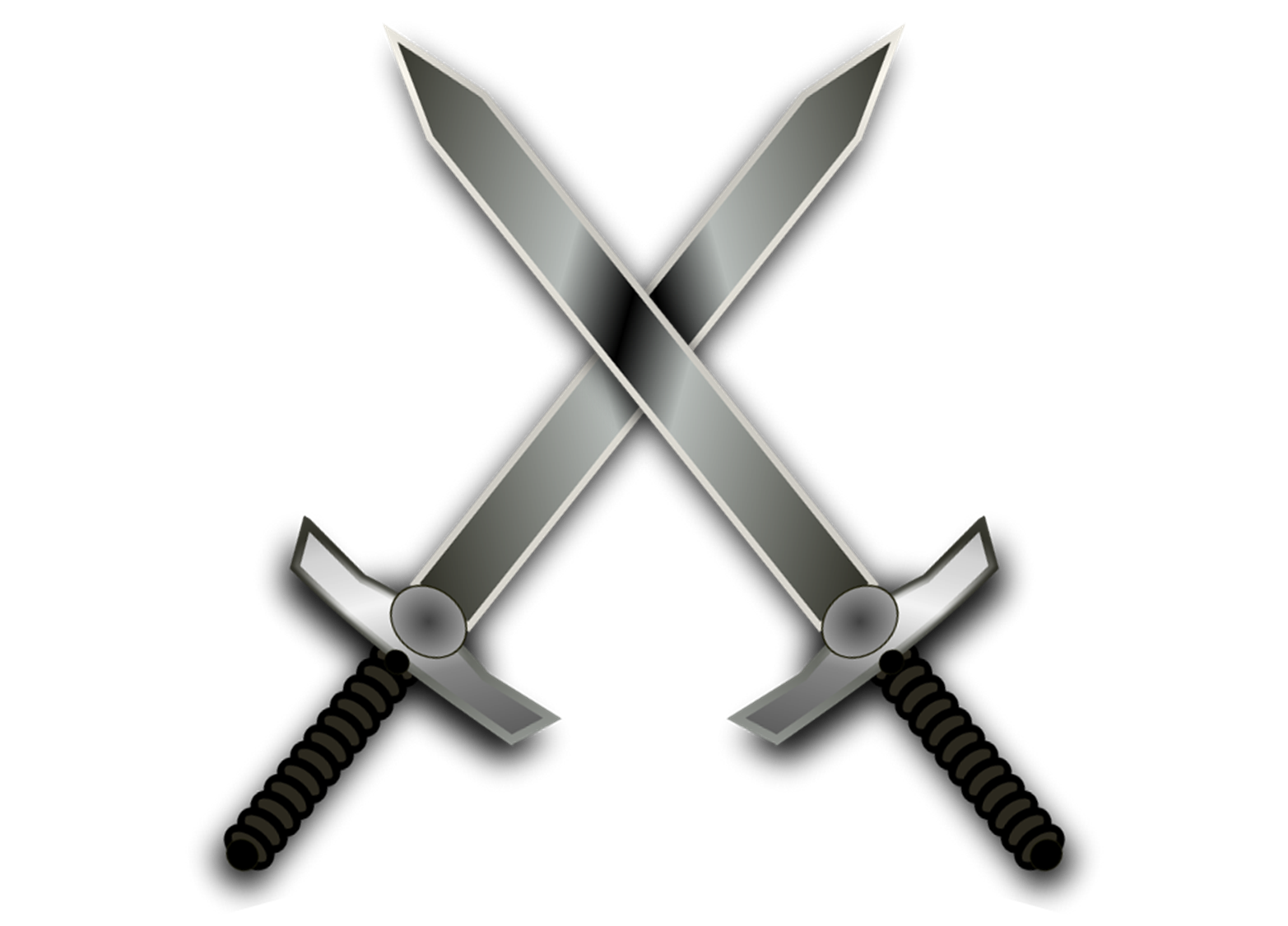 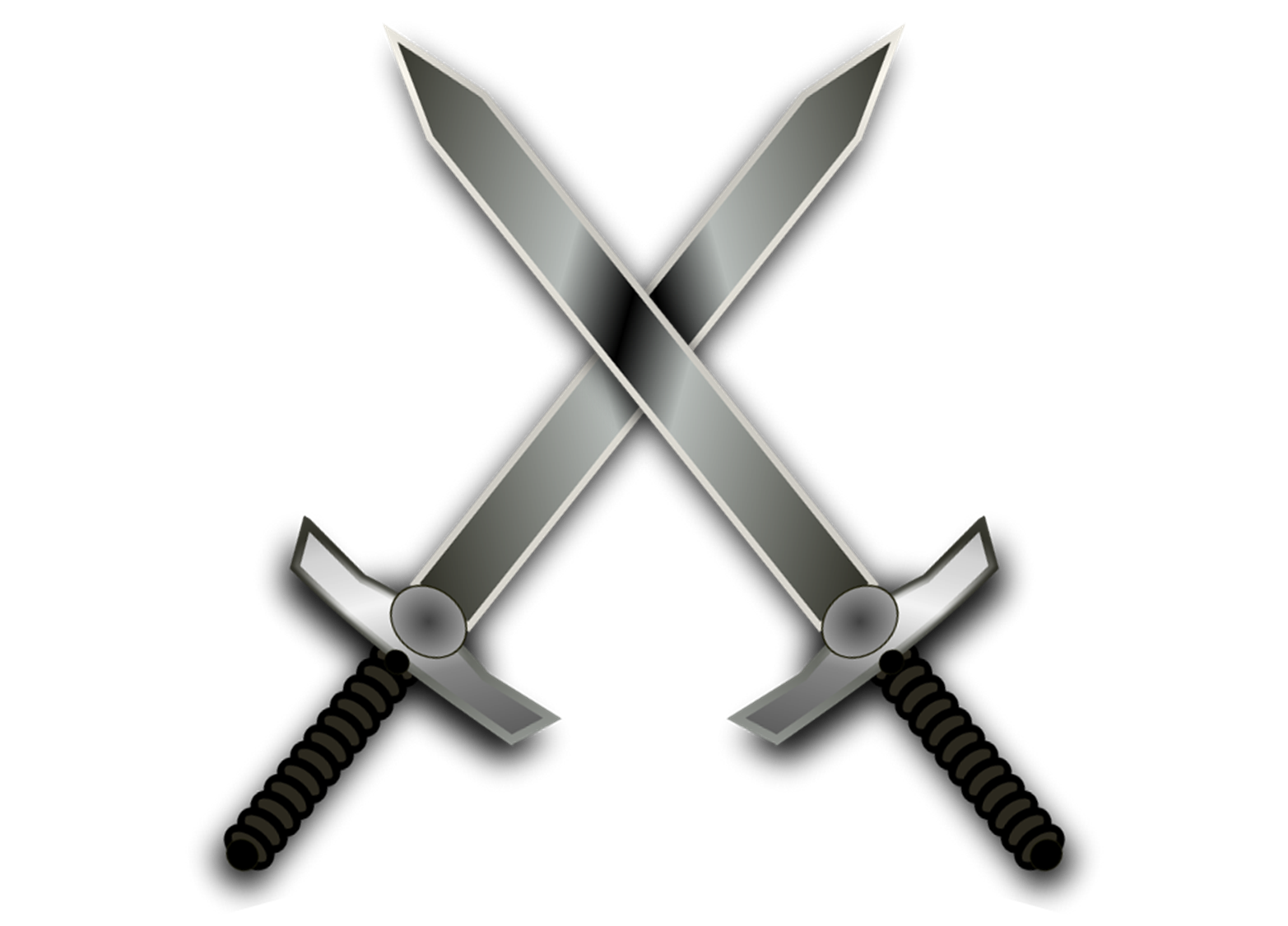 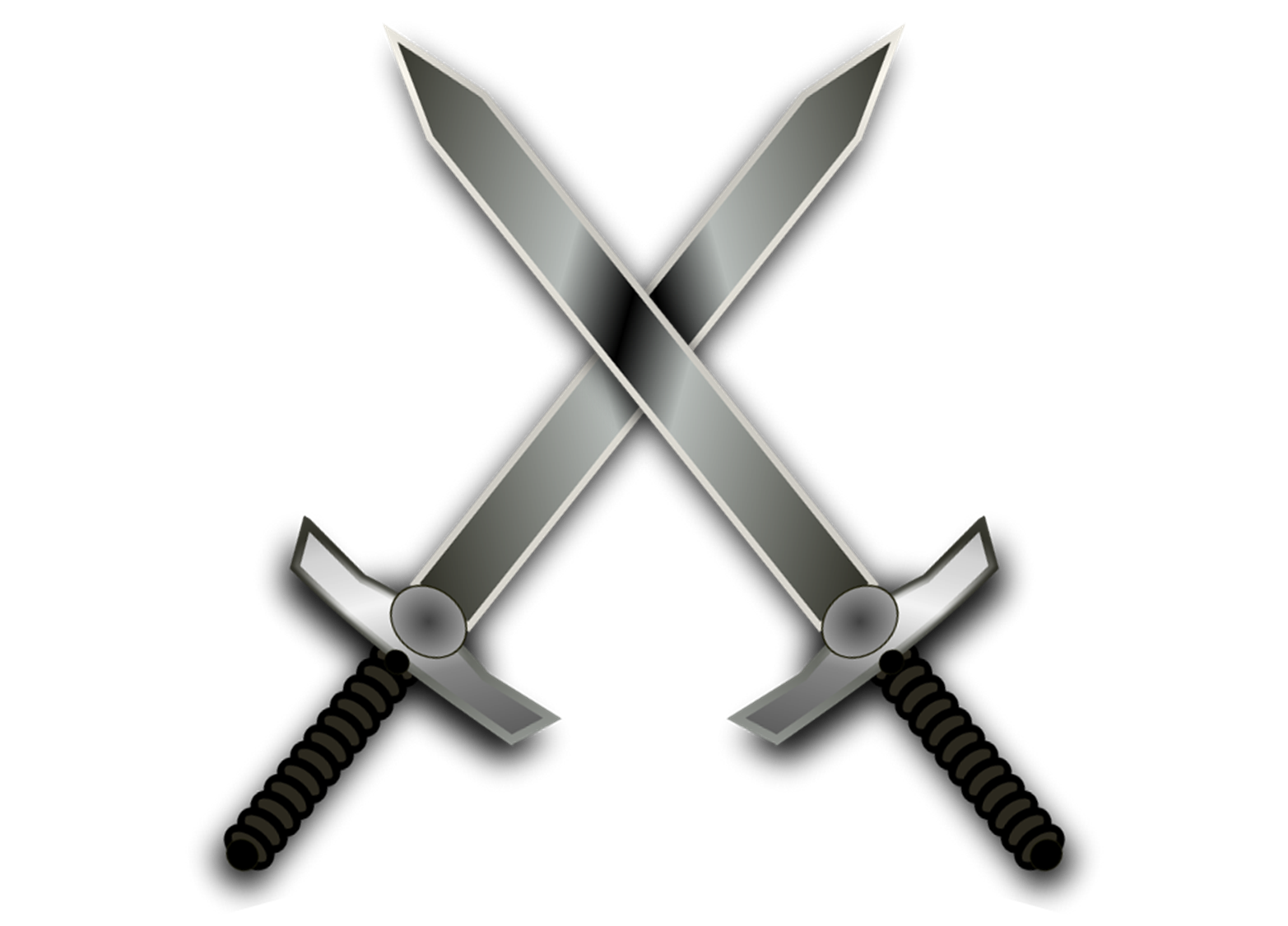 Nadab (2)
Salomo (40)
Rehabeam (17)
Abija (3)
Asa (41)
Jehu, Sohn Hananis
Achija von Silo
975: Teilung des Reiches unter Rehabeam
2. Jahr Asas: Baesa aus Issaschar macht eine Verschwörung
20. Jahr Jerobeams: Asa ein Gottes-fürchtiger König
18. Jahr Jerobeams: Abija wird König
3-Jährige Stärkung durch die Leviten aus dem Norden
970: Erste Eroberung Jerusalems durch Pharao Sisak
970
975
970
965
960
955
950
945
975
940
935
930
925
920
915
910
Aramäer (Benhadad I)
2.Dynastie: Baesa (24)
Baesa (24)
Simri 7 Tage
Prophezeit das Ende der Dynastie
Ela (2)
Asa (41)
2.Jahr: Simri, Oberster über die Hälfte der Streitwagen tötet Ela in Tirza und wird für 7 Tage König
Jehu, Sohn Hananis
36. Jahr Asas: Baesa bedroht Juda und Asa sendet Geld zu Benhadad dem Aramäerkönig.
26. Jahr Asas: Ela wird König über Israel
Asa hat einen gewaltigen Sieg gegen Serach den Kuschiten
Viele aus dem Nordreich laufen zu Asa über.
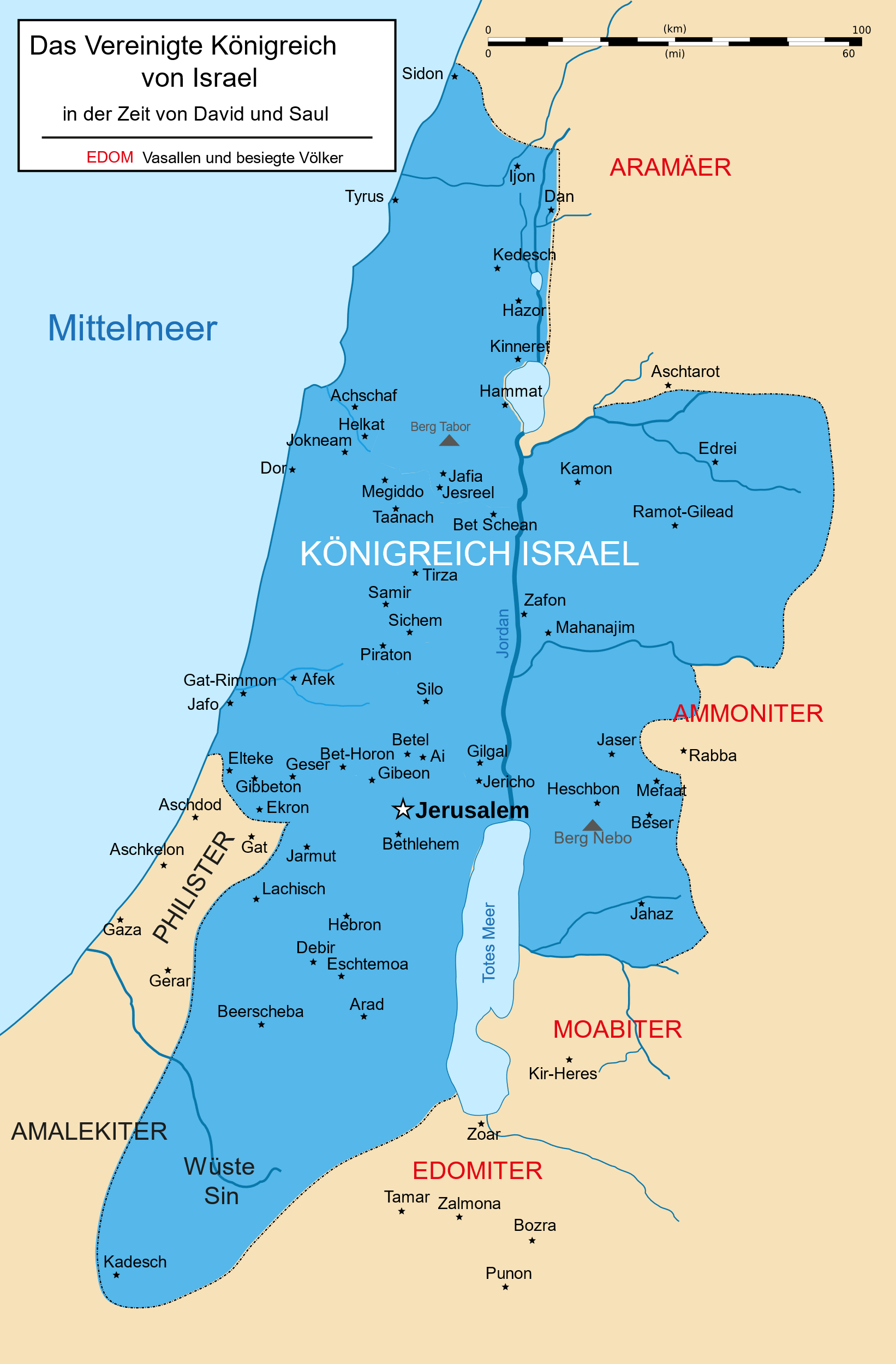 Omris Kampf um den Thron
Ela (2)
Omri (12)
Tibni (5)
Tirza
Simri macht eine Verschwörung und tötet Ela
5 Jahre lang hat Omri mit Tibni zu kämpfen, der die Hälfte des Volkes hinter sich hatte.
Gibbeton
Omri, der Heerführer wird vom Heer zum König gekrönt. Er zieht nach Tirza und erobert es. Simri begeht Selbstmord.
Ela berauscht sich in Tirza, während sein Heer Gibbeton belagert
975
940
935
930
925
920
915
910
Aramäer (Benhadad I)
2.Dynastie: Baesa (24)
3.Dynastie: Omri
Ahab (22)
Baesa (24)
Omri (12)
Tibni (5)
Simri 7 Tage
Isebel
Prophezeit das Ende der Dynastie
Ela (2)
Asa (41)
Josaphat (25)
Jehu, Sohn Hananis
Elia der Tisbiter
38. Jahr Asas: Ahab wird König über Israel
Elia wirkt im Gottlosen Nordreich als Prophet Gottes
Omri verschwägert sich mit dem König von Tyrus indem Ahab und Isebel heiraten
4.Jahr Ahabs: Josaphat ein gottesfürchtiger König über Juda (1.Kö.22,41)
Aramäer (Benhadad I)
2.Dynastie: Omri
Ahab (22)
Isebel
Josaphat (25)
Elias Wirken:
3,5 Jahre Dürre
Elia am Bach Krit
Elia in Zarpat
Tribunal auf dem Karmel
Elia am Horeb
Gericht wegen Nabot
Ahasjas Krankheit und Tod
Elia der Tisbiter
Josaphat führt das Volk zurück zu Gott indem er die Lehre fördert 
(2.Chr. 17,9)
Josaphat verschwägert sich mit Ahab indem Joram und Athalja heiraten
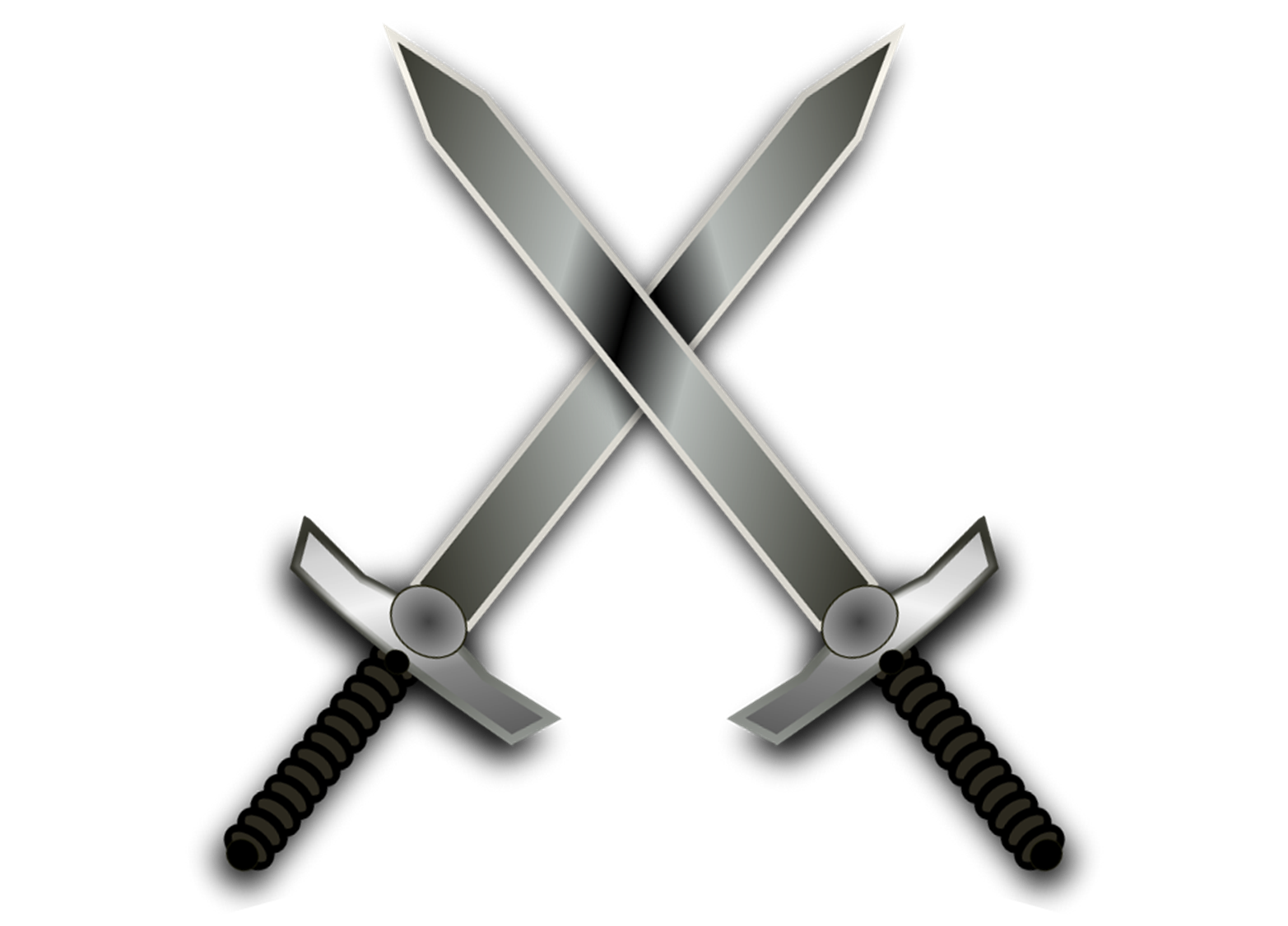 Stammbaum
Omri
König von Tyrus
Asa
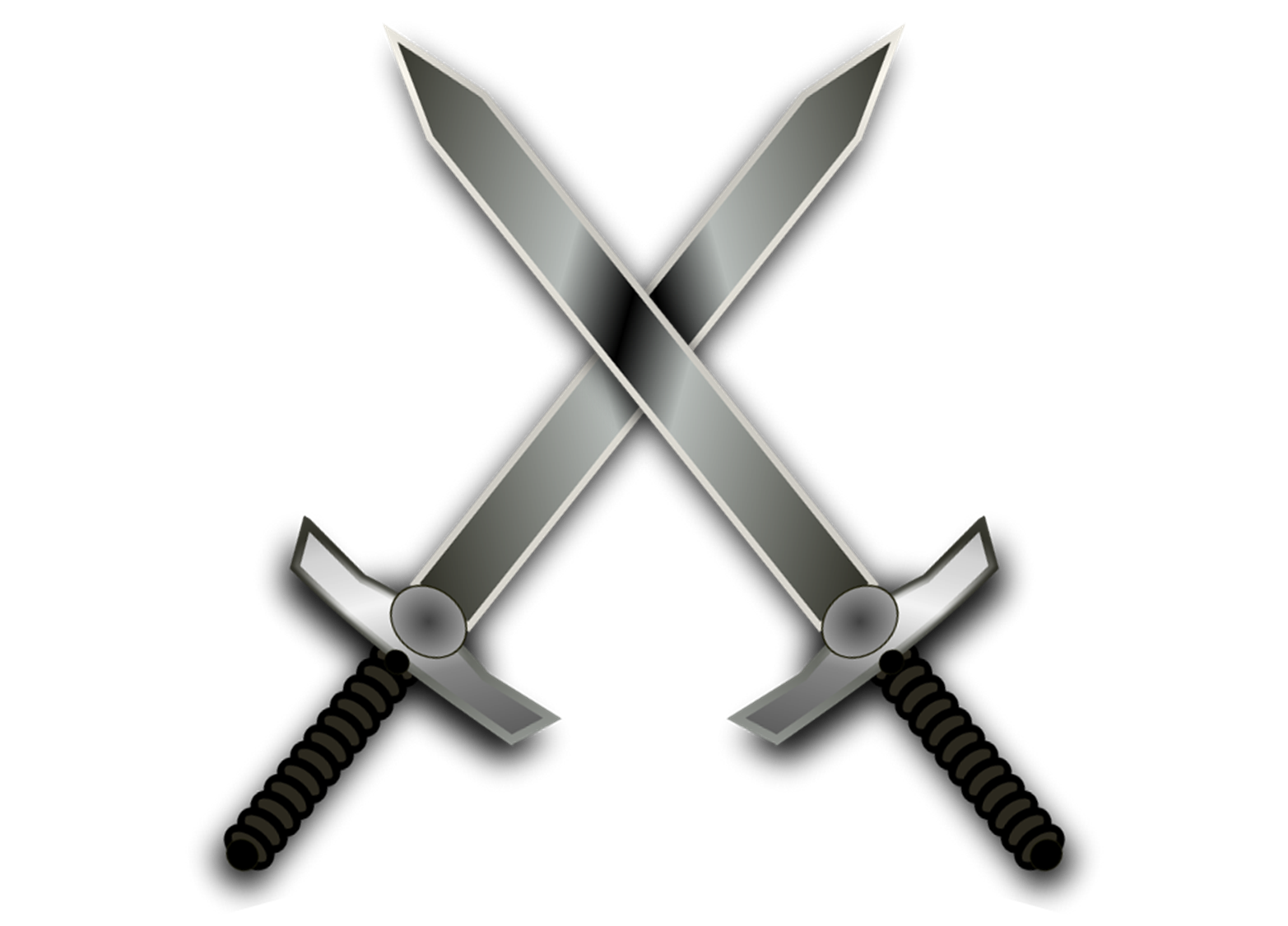 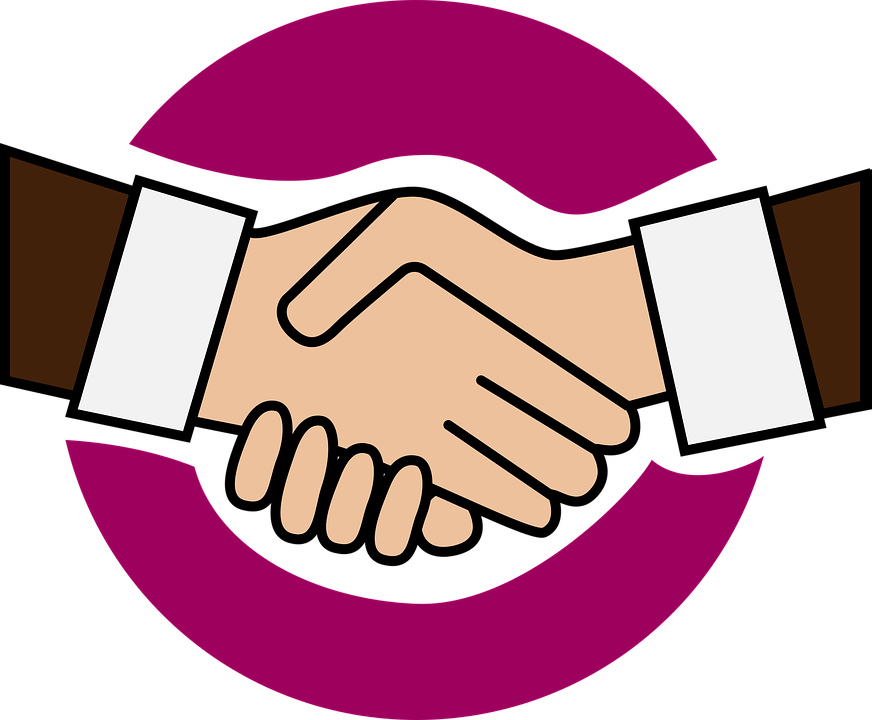 Isebel
Ahab
Josaphat
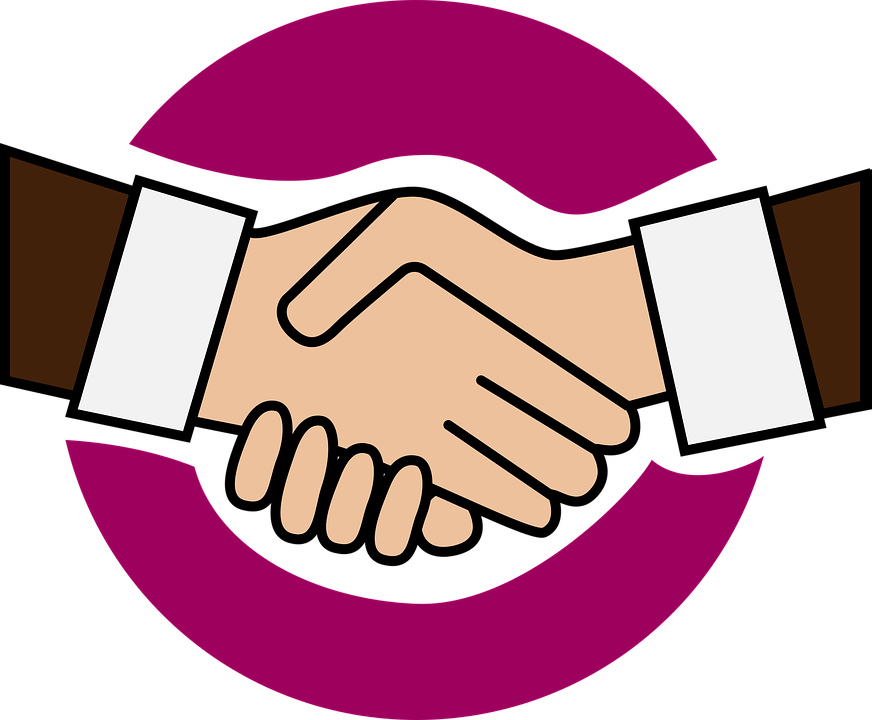 Athalja
Joram
Joram
Ahasja
Ahasja
Aramäer (Benhadad I)
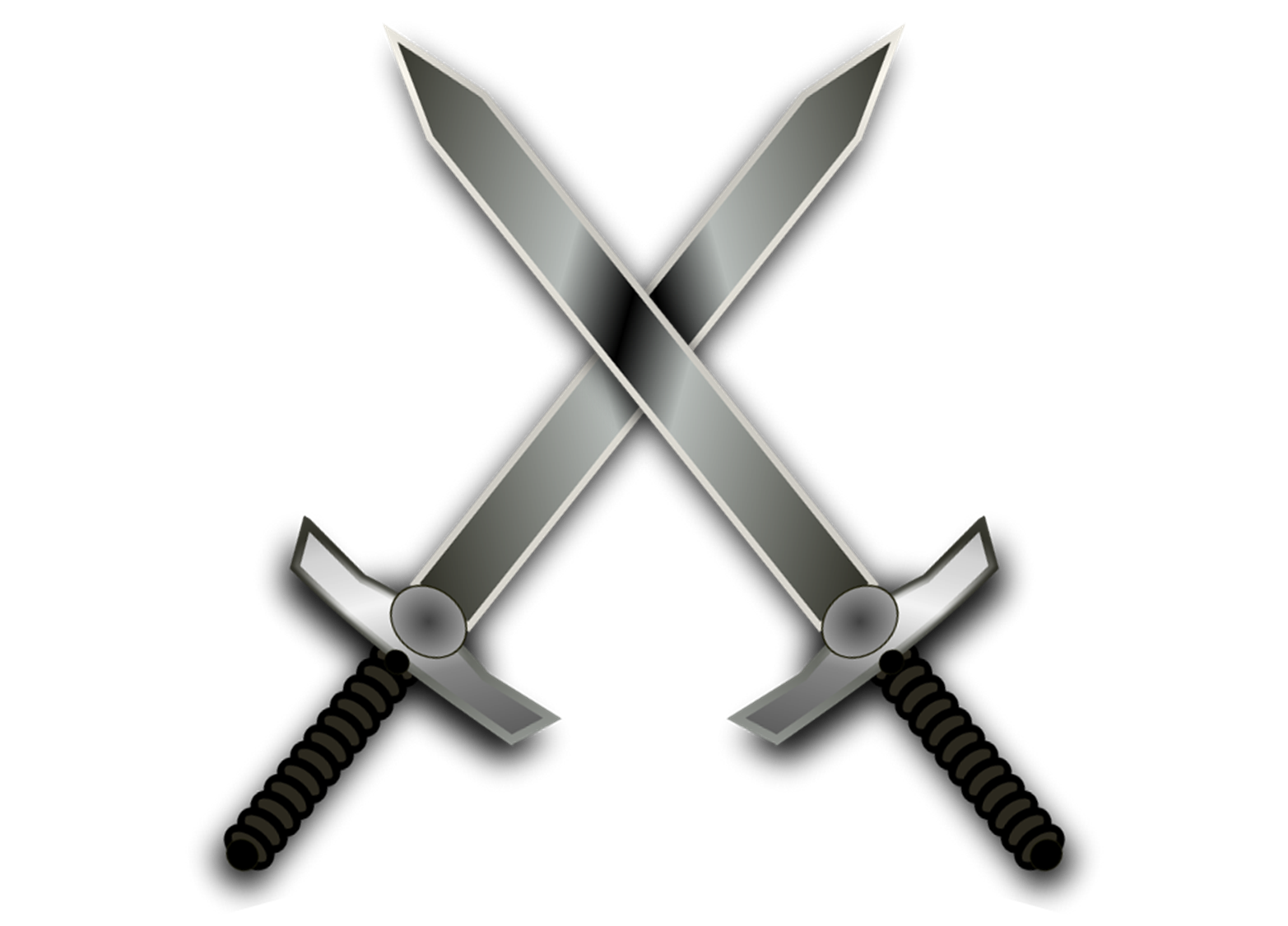 2.Dynastie: Omri
Ahab (22)
Joram (12)
Ahasja (2)
Isebel
Josaphat (25)
Joram (8)
Elia der Tisbiter
Elisa der Sohn Saphats
Elias Himmelfahrt und Elisas Wirkens-beginn
Ahab stirbt auf dem Feldzug gegen Ramot in Gilead
Josapaht hat einen großen Sieg über Moab und Ammon
Ahasja wird König über Israel. Stirbt nach einem Sturz.
Joram, der Bruder von Ahasja wird König über Israel.
Joram, der Sohn Josaphats  wird König über Juda.
Elias letzes Zeugnis: ein Brief an den König Joram
Aramäer (Hasael)
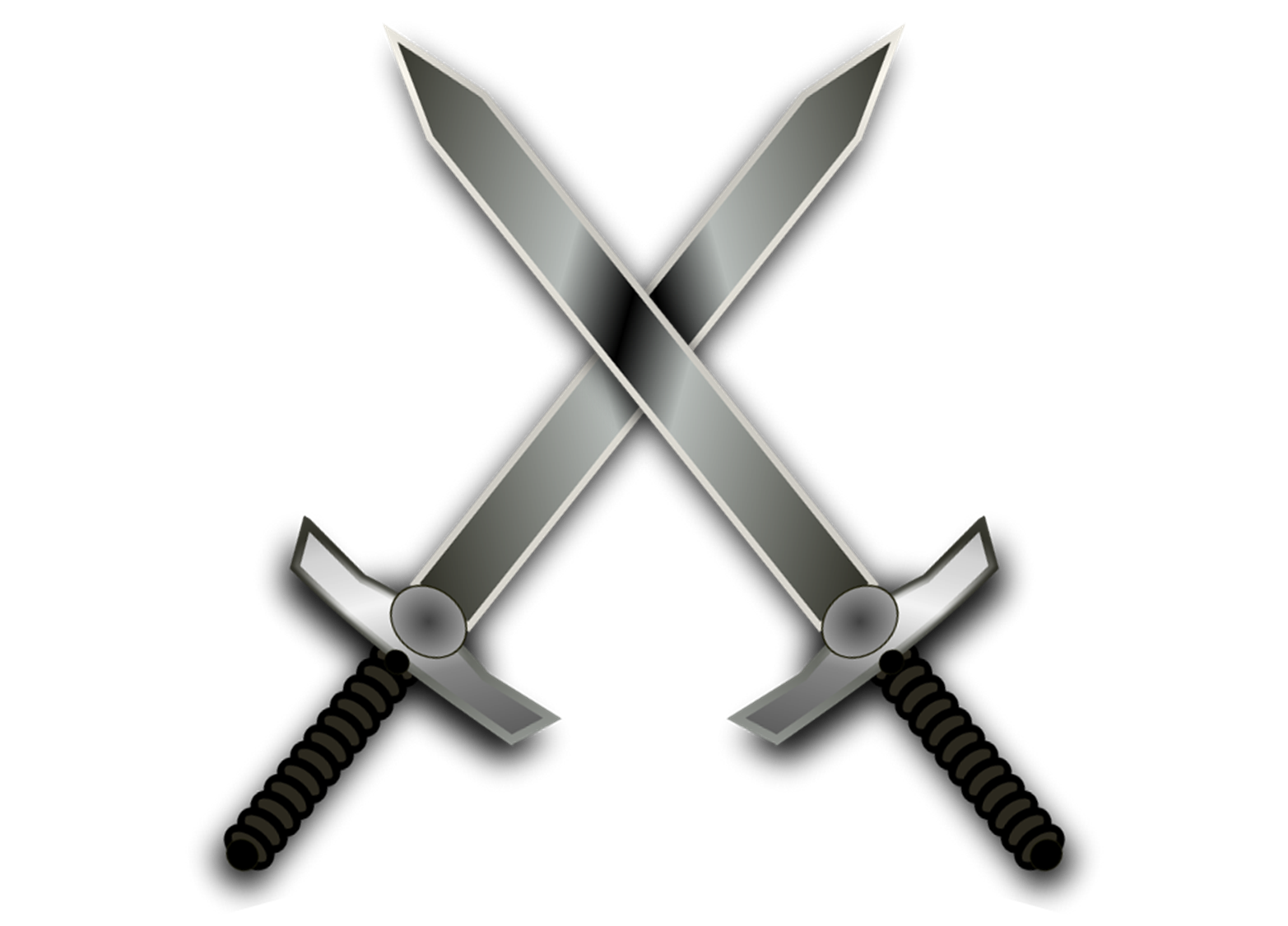 3.Dynastie: Jehu (102)
2.Dynastie: Omri
Ahab (22)
Joram (12)
Jehu (28)
Ahasja (2)
Ahasja (1)
Isebel
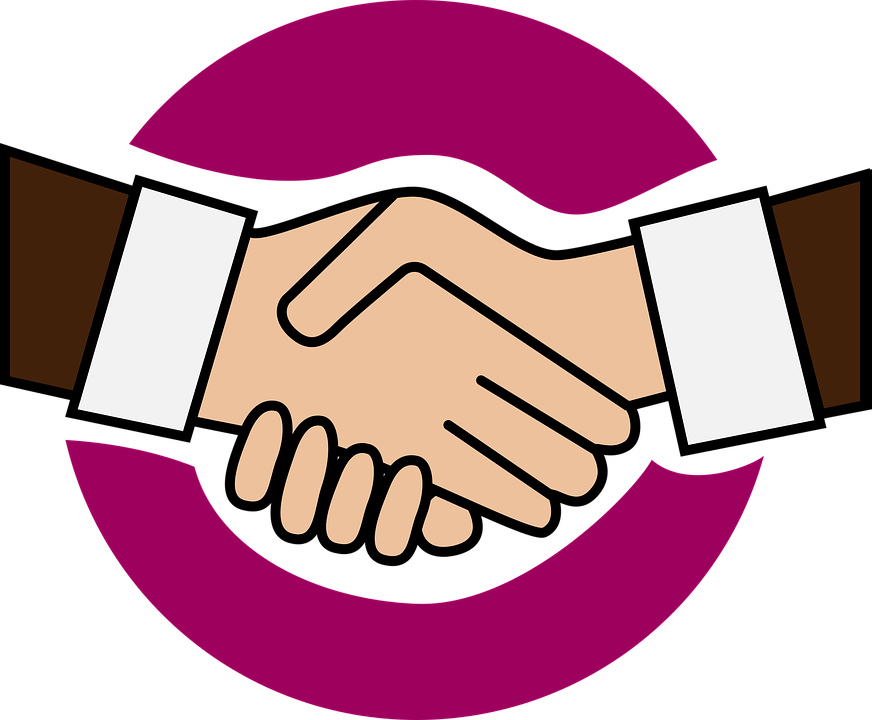 Josaphat (25)
Joram (8)
Joram stirbt nach einer schweren Krankheit. Das Volk macht seinen jüngsten Sohn Ahasja zum König
Elia der Tisbiter
Elisa der Sohn Saphats
Jehu Hauptmann im Heer vor Ramot wird zum König gesalbt
Ahasja (J) zieht mit Joram (I) gegen Ramot in Gilead in den Krieg
Joram wird verletzt und zieht nach Jesreel um sich heilen zu lassen
Zweite Eroberung Jerusalems durch Araber und Philster
Aramäer (Hasael)
3.Dynastie: Jehu (102)
2.Dynastie: Omri
Ahab (22)
Joram (12)
Jehu (28)
Joas (40)
Ahasja (2)
Ahasja (1)
Isebel
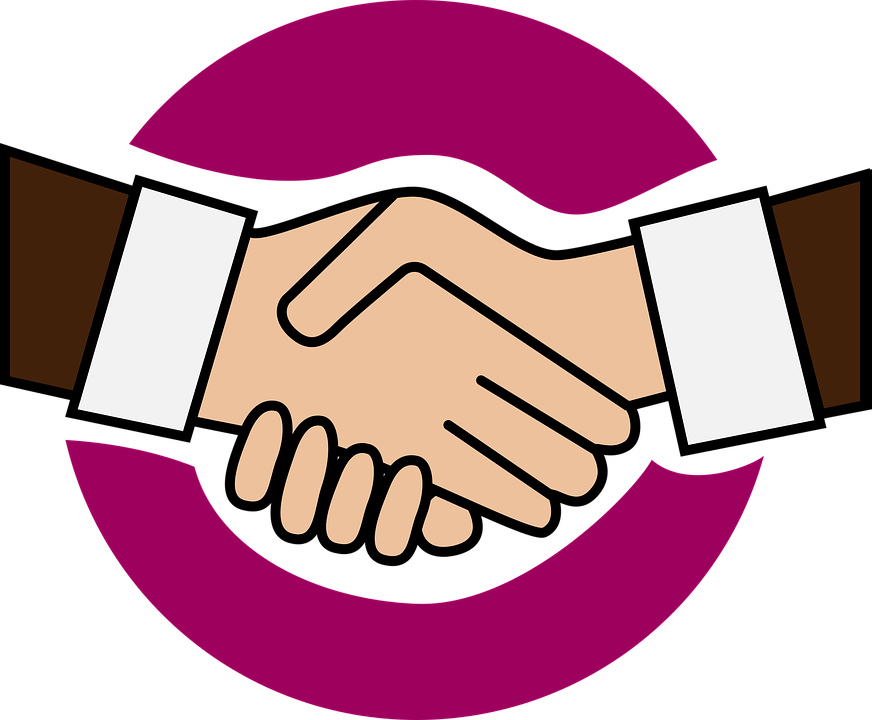 Athalja (7)
Josaphat (25)
Joram (8)
Joas wurde 7 Jahre von seiner Tante Joscheba versteckt und dann von ihrem Mann, dem Priester Jojada zum König gesalbt. Athalja stirbt.
Elia der Tisbiter
Elisa der Sohn Saphats
Jehu tötet auch Isebel, alle Baalspropheten, Ahabs Nachkommen und Ahasjas Brüder
Athalja nutzt das Machtvakuum, bringt fast alle Prinzen um und wird Königin Judas
Jehu zieht nach Jesreel und tötet Joram und Ahasja
Aramäer (Hasael)
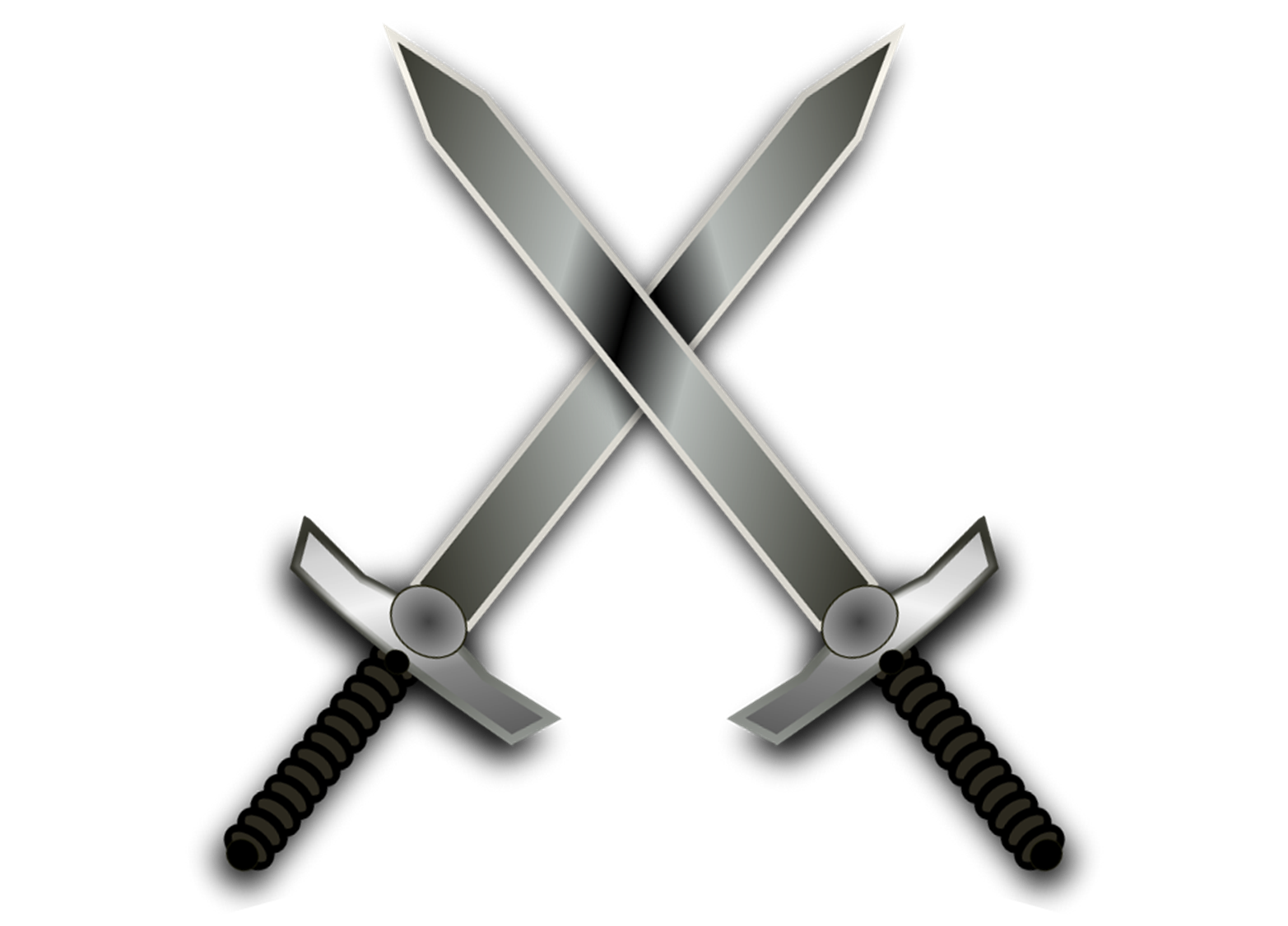 3.Dynastie: Jehu (102)
Jehu (28)
Joahas (17)
Joas (40)
Nachdem der Priester Jojada stirbt, wird Joas gottlos und tötet dessen Sohn Sacharja, der gegen ihn prophezeit
Elisa der Sohn Saphats
Elisas Wirken:
Ölvermehrung
Wunder in Schunem
Tod im Topf
Schwimmendes Eisen
Kampf gegen Aram
Joas lässt den zerstörten Tempel renovieren, was aber erst im 23. Jahr begonnen wird.
Joahas wird von den Aramäern vernichtend geschlagen
Im 37. Jahr des Joas wird Joas König über Israel
Im 23. Jahr des Joas wird Joahas König über Israel
Aramäer (Benhadad II)
Aramäer (Hasael)
3.Dynastie: Jehu (102)
Joas (16)
Joas (40)
Amazja (29)
Elisa der Sohn Saphats
Belagerung Jerusalems durch  die Aramäer. Joas gibt ihm den gesamten Schatz
Eine Verschwörung gegen Joas: Er wird ermordet und Amazja wird König über Juda.
Amazja siegt über die Edomiter. Beendet ein Bündnis mit Israel
Letztes Zeugnis von Elisa: Pfeil und Bogenszene mit Joas von Israel
Joas siegt über Benhadad, Hasaels Sohn drei mal.
Amazja erklärt Israel den Krieg.
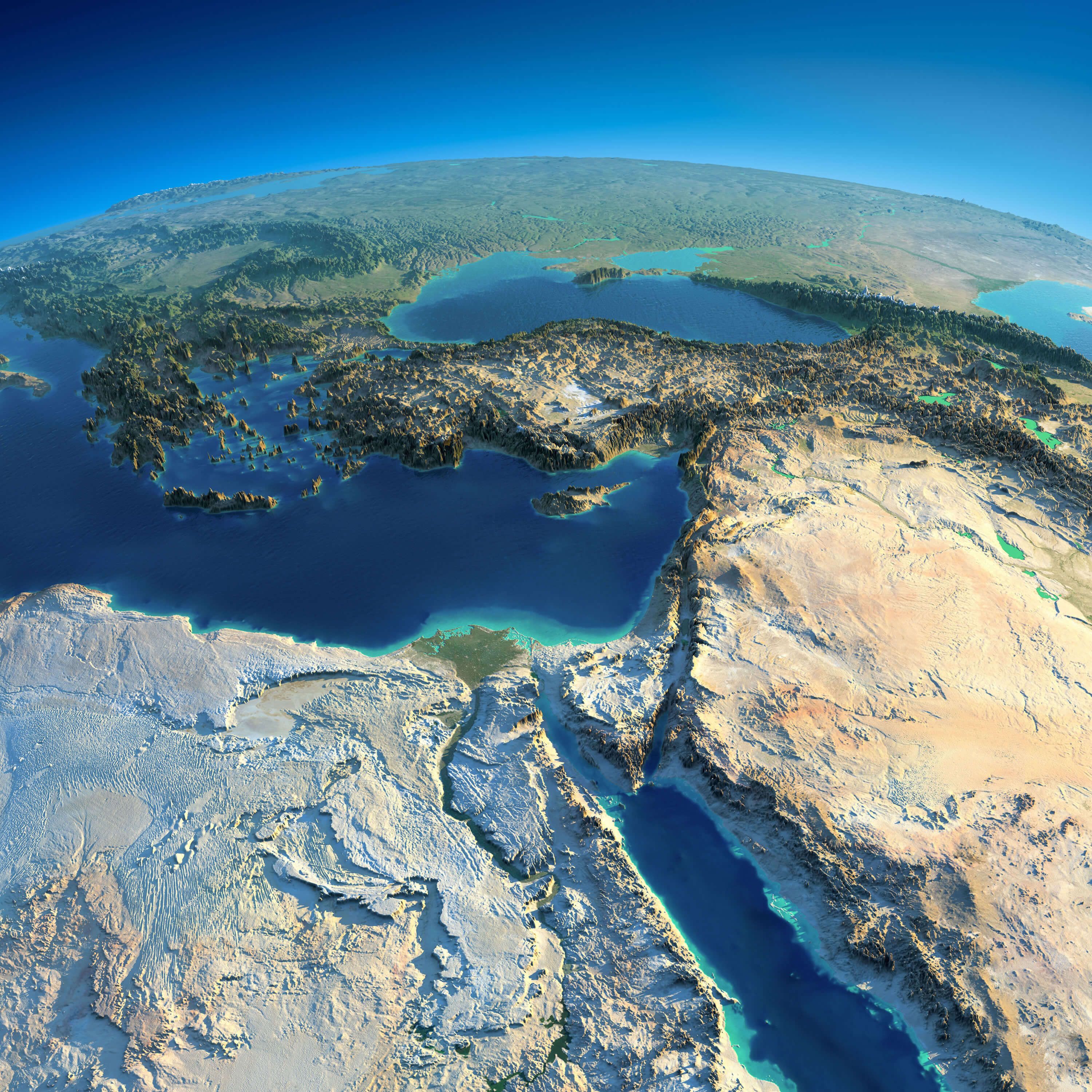 Krieg zwischen Joas und Amazja
Amazja wirbt ein Heer aus Israel an:
100 000 Mann
100 Talente Silber: 1,6 Millionen Euro (3,6 t. Silber)
Ein Prophet bittet, die Soldaten heimzuschicken
Amazja siegt gegen Edom ohne Israel
Die Heimkehrenden israelitischen Söldner verwüsten Juda (3000)
Amazja bringt aus Edom Götzen mit
Amazja erklärt Joas den Krieg
Joas ermahnt ihn, muss aber mit ihm kämpfen
Aram
Israel
Juda
Edom
Aramäer (Benhadad II)
Aramäer (Hasael)
Assyrien (Ninive)
3.Dynastie: Jehu (102)
Joas (16)
Jerobeam II (41)
Joas (40)
Amazja (29)
Jona der Sohn Amittais
Elisa der Sohn Saphats
Amazja muss nach Lachis fliehen. Dort wird er von Verschwörern getötet
Gott hilft Israel durch Jerobeam. Er erobert Damaskus. Aram wird schwächer
Jona wirkt als Prophet. Das erste Mal dass Assyrien (Ninive) in der Bibel erscheint
15 Jahre besteht eine Verschwö-rung gegen Amazja bis er ermordet wird
Im 15. Jahr Amazjas wird Jerobeam II König über Israel
3. Eroberung Jerusalems durch Joas der die Mauern einreißt.
Aramäer (Herrscher unbekannt)
Assyrien
3.Dynastie: Jehu (102)
Jerobeam II (41)
Interregnum (12)?
Hoesa
Ussija (52)
Jona der Sohn Amittais
Amos aus Tekoa
Ussija wird von Gott reich gesegnet und wird eine militärische Macht
Ussija  überhebt sich und will im Tempel räuchern. Er wird aussätzig bis zum Todestag
Amos prophezeit gegen die Gottlosigkeit und Missstände im Volk
Amazjas Sohn Ussija wird König über Juda
Israel erreicht seine größte Ausbreitung unter Jerobeam
Jerobeam stirbt. Sein Sohn Sacharja wird König.
Aramäer (Rezin)
Assyrien (Tiglat-Pilieser/ Pul)
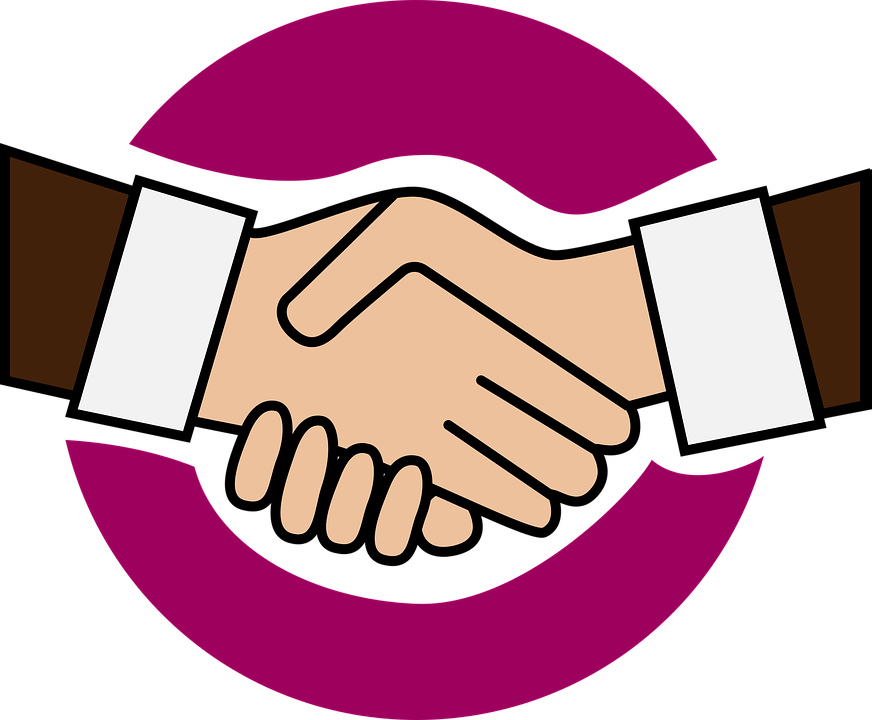 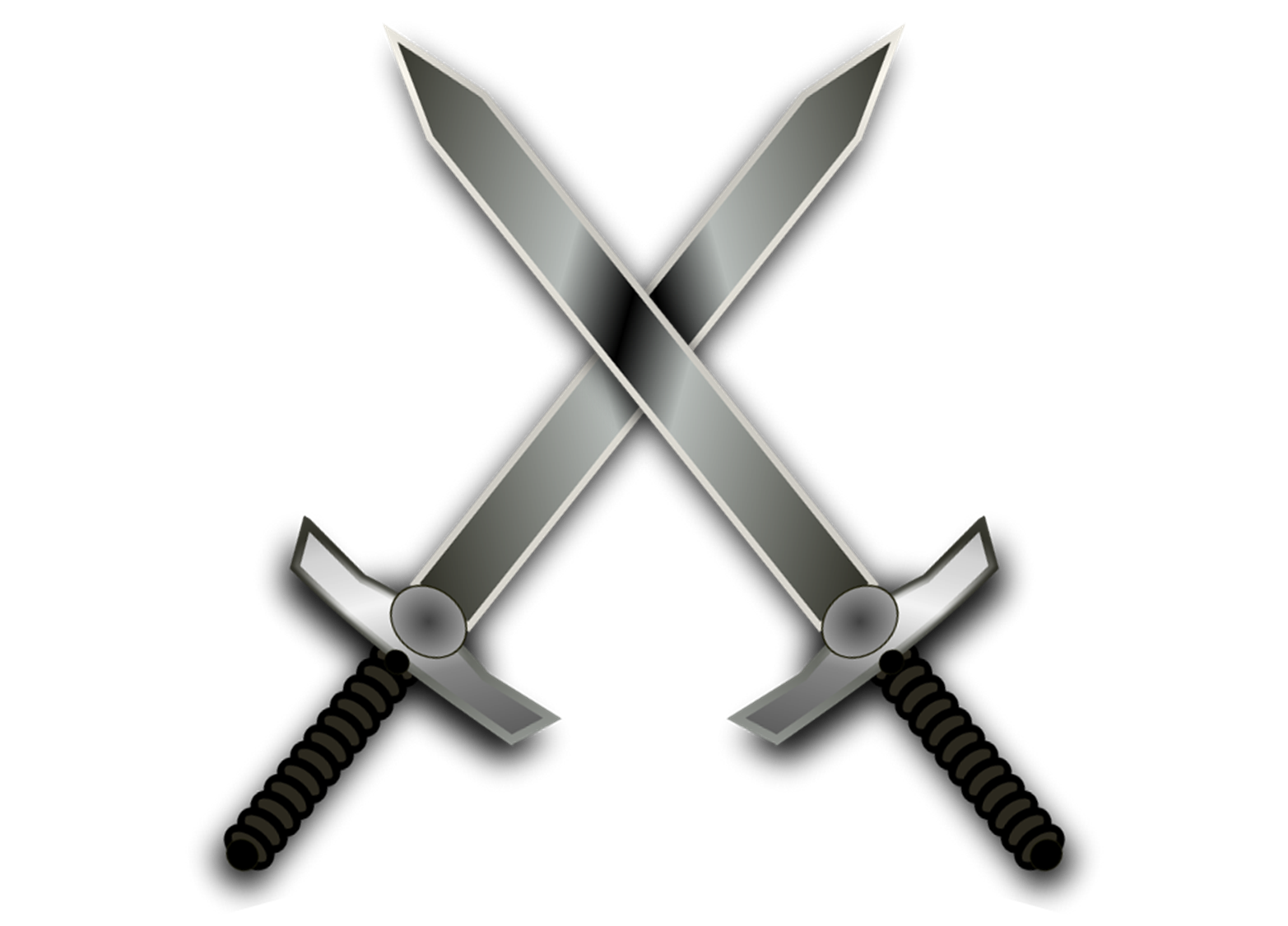 4. Dynastie: Menachem
Menachem (10)
Pekach 20
Sacharja 6 Monate
Pekachja (2)
Hoesa
Schallum 1 Monat
Ussija (52)
Schallum macht eine öffentliche Verschwörung und tötet Sacharja vor dem Volk
Pul (Assyrien) marschiert in Israel ein. Menachem zahlt 1000 Talente Silber und wird als König bestätigt
Sacharja, letzter der Dynastie Jehus wird für 6 Monate König
Menachem aus Tirza tötet Schallum und wird König
Pekachja, Menachems Sohn wird König über Israel
Pekach, Israels General macht eine Verschwörung und tötet Pekachja
Aramäer (Rezin)
Assyrien (Tiglat-Pilieser/ Pul)
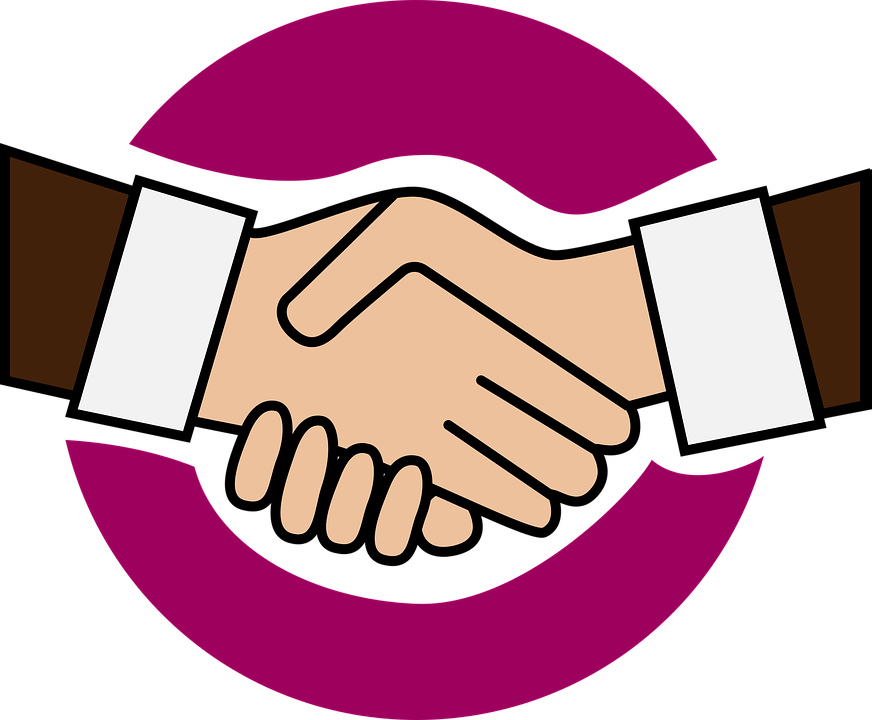 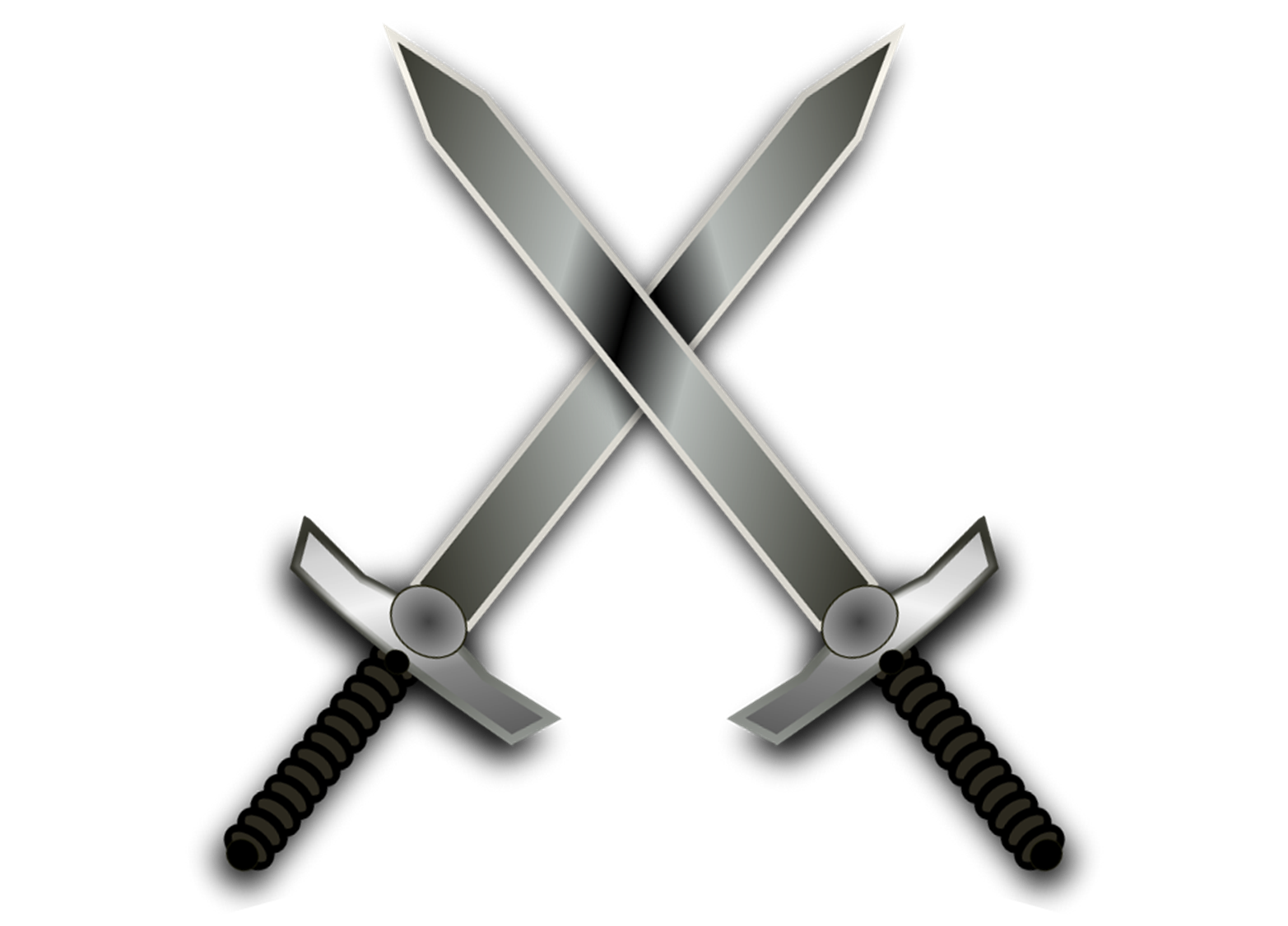 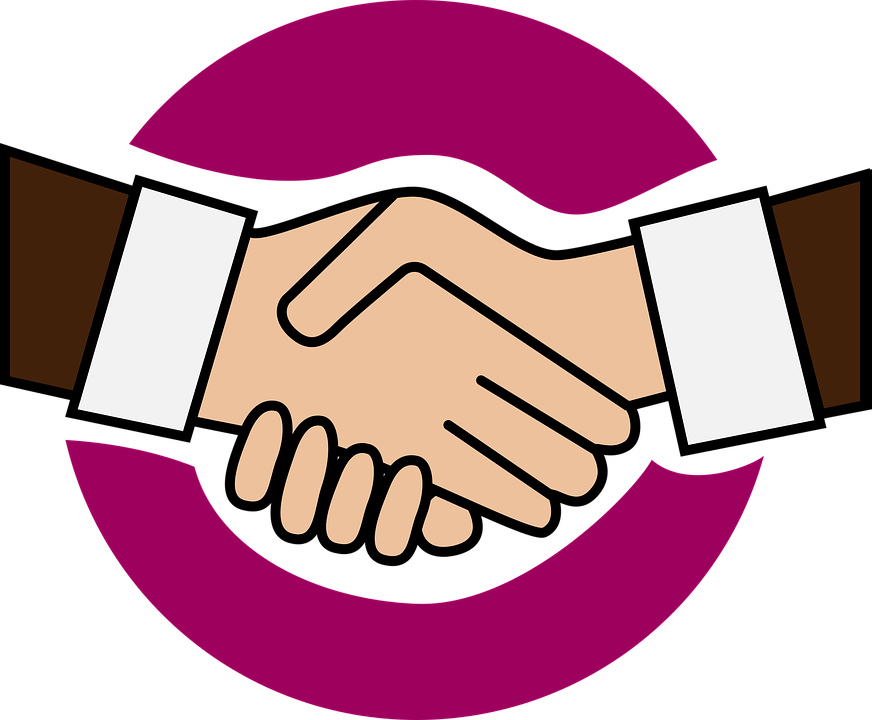 4. Dynastie: Menachem
Menachem (10)
Pekach 20
Sacharja 6 Monate
Pekachja (2)
Hoesa
Schallum 1 Monat
Ussija (52)
Jotam (16)
Jesaja
Micha
Jotam wird König über Juda, nachdem er jahrelang die königlichen Geschäfte führte.
Im Todesjahr Ussijas wird Jesaja zum Propheten berufen (Jes. 6,1)
Jotam besiegt ein letztes Mal die Ammoniter und wird stark in den Wegen Gottes.
In den Tagen Jotams beginnt Micha sein Prophetendienst
Pekach verbündet sich mit dem Aramäerkönig Rezin und zieht gegen Juda
Jotam stirbt und sein gottloser Sohn Ahas wird König
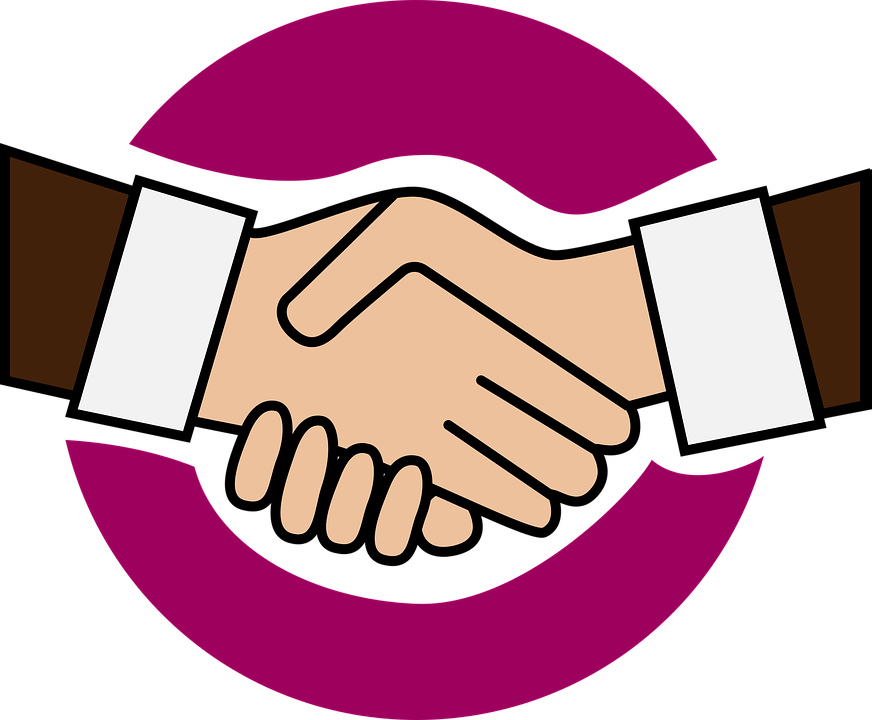 Aramäer (Rezin)
Salmanassar/ Sanherib (Assyrien)
Tiglat-Pilieser/ Pul (Assyrien)
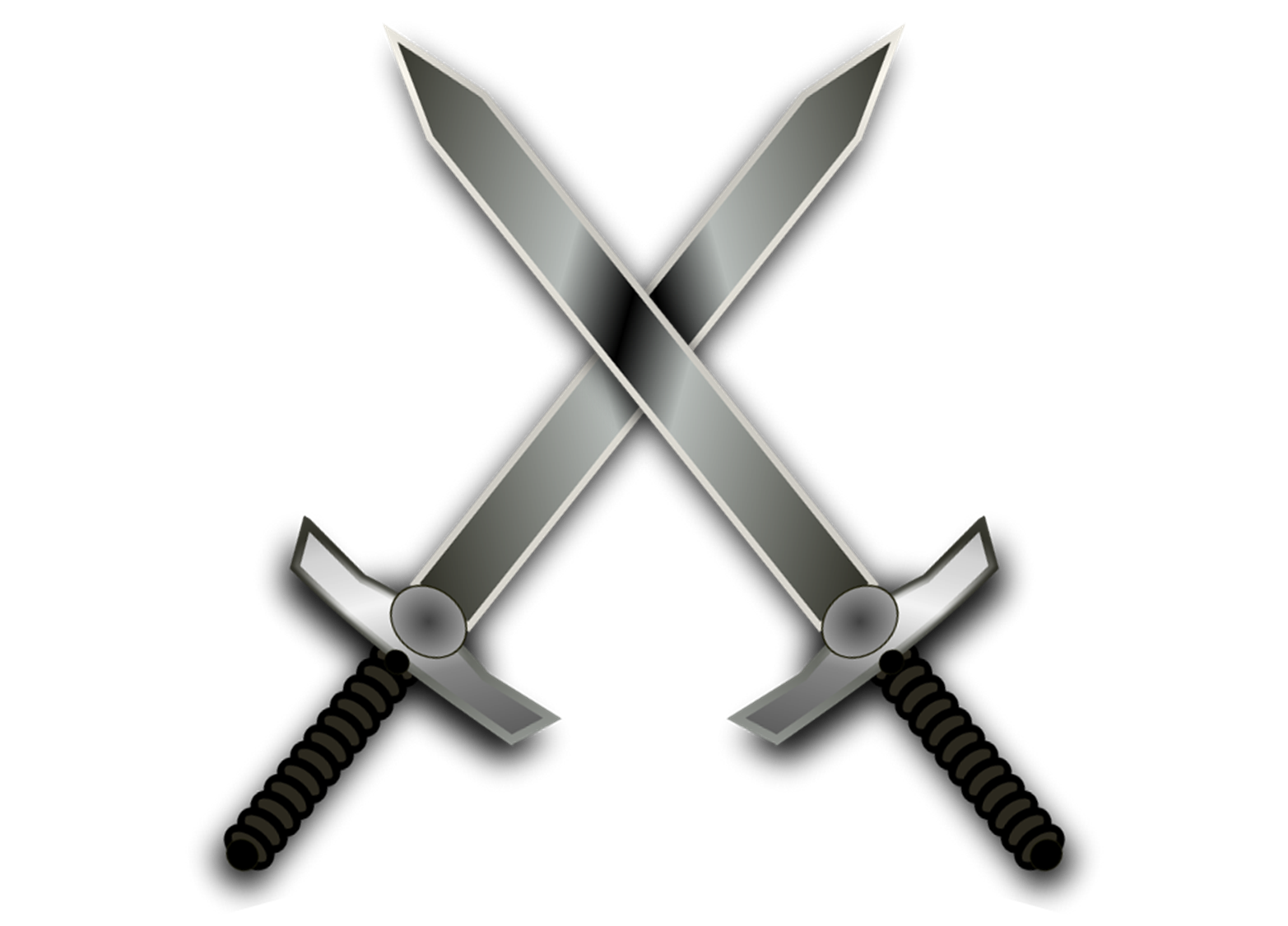 Pekach 20
Interregnum (9)
Hosea (9)
Hoesa
Ahas (16)
Jesaja
Micha
Rezin und Pekach belagern Jerusalem können es aber nicht erobern. Verwüstung Judas
Jes. 7,14
Hosea macht eine Verschwö-rung, wird König und wird Tribut-pflichtig unter Salmanassar
Ahas sendet Geld an den Assyrerkönig Tiglat Pilieser um Hilfe zu bekommen
Ahas wird durch den Bund mit Tiglat Pilieser immer Gottloser
Tiglat-Pilieser bedrängt Ahas anstatt ihn zu stärken
Tiglat-Pilieser erobert Damaskus und tötet Rezin
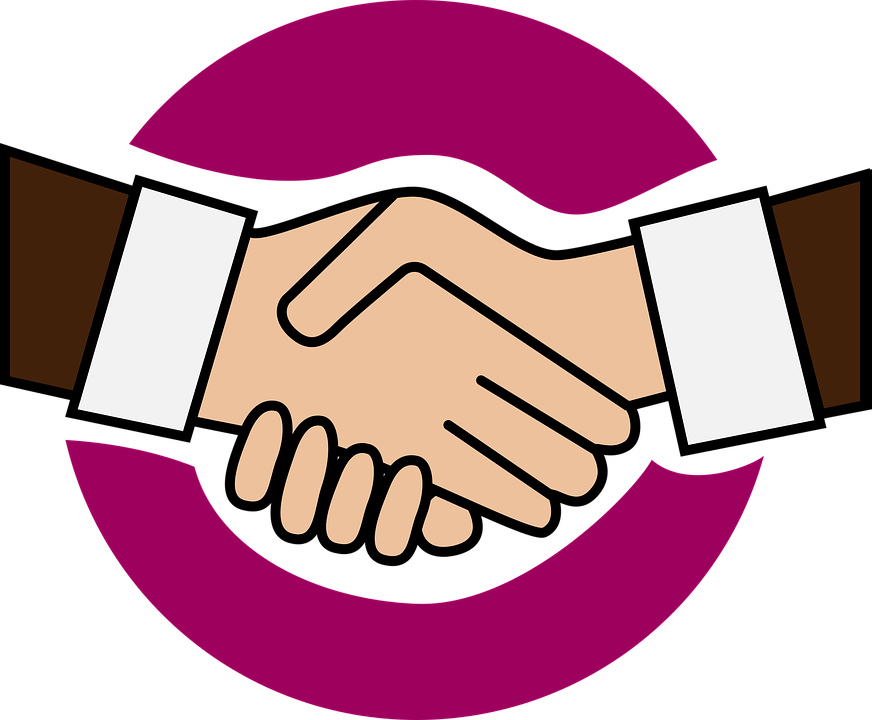 Aramäer (Rezin)
Salmanassar/ Sanherib (Assyrien)
Tiglat-Pilieser/ Pul (Assyrien)
Salmanasser erfährt es und belagert Samaria drei Jahre lang. Nach der Eroberung wird Israel deportiert.
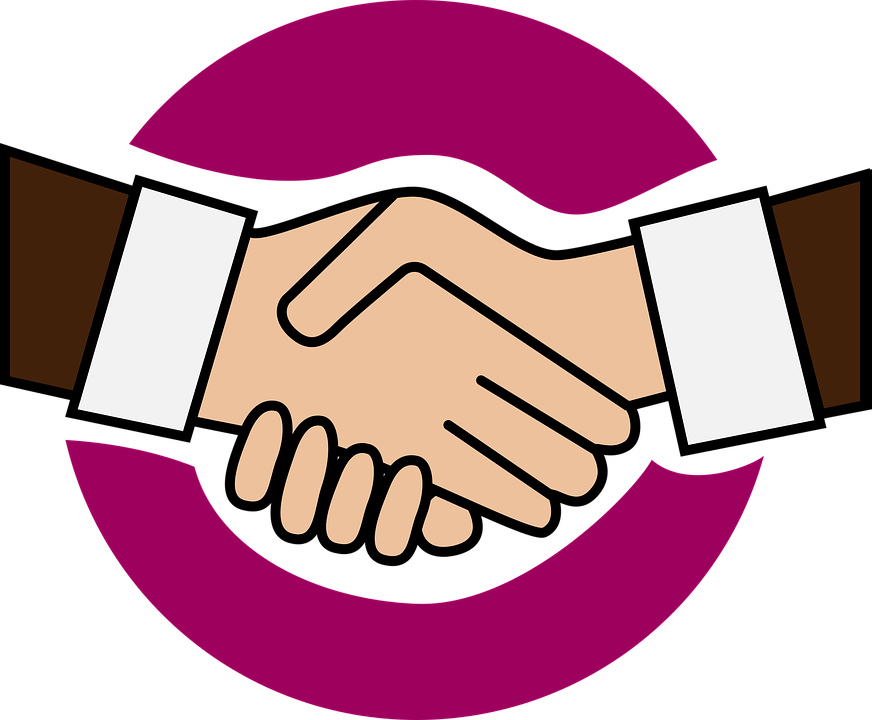 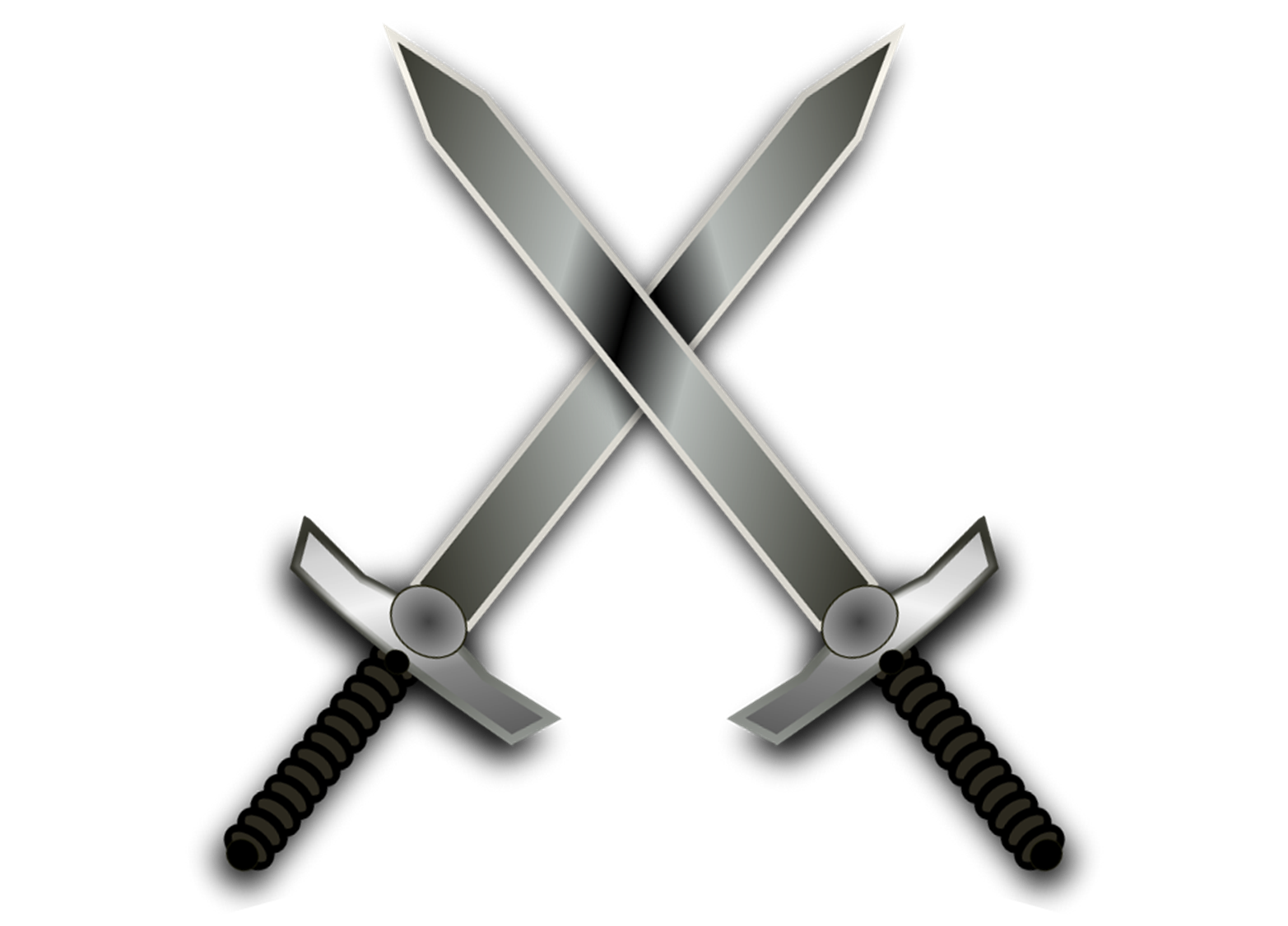 Pekach 20
Interregnum (9)
Hosea (9)
Hoesa
Ahas (16)
Hiskia (29)
Jesaja
Micha
Hiskia lädt Juda und Israel zum Passahfest ein. Israel verspottet die Boten
Sanherib erobert alle Städte Judas. Hiskia zahlt Tribut, wird aber nicht frei.
185 000 Soldaten Sanheribs sterben durch den Engel des Herrn.
Hiskia beginnt sofort mit der Renovierung des Tempels
Hiskia bricht den Bund mit Assyrien und zahlt kein Tribut
Hiskia wird in einem zerstörten, armen und gottlosen Land König
Hosea will einen Bund mit So, dem Ägyp-terkönig schließen
Berodach-Baldaan (Babel)
Essarhaddon (Assyrien)
Jesaja
Hiskia (29)
Manasse (55)
4.Eroberung Jerusalems durch die Assyrer.
Manasse wird nach Babel entführt
Manasse lässt laut Überlieferungen Jesaja durch zersägen hinrichten
Hiskia stirbt und sein gottloser Sohn Manasse wird mit 12 Jahren König
Hiskia (14.J) wird krank und durch ein Wunder geheilt. 15 weitere Jahre werden ihm geschenkt.
Gott beschließt, Jerusalem zu zerstören (2.Kö. 21,12)
Gesandte aus Babel kommen und beglück-wünschen Hiskia.
Babel
Assyrien
Ammon (2)
Nahum
Manasse (55)
Ammon sündigt wie sein Vater Manasse am Anfang. Seine Knechte machen eine Verschwörung und töten ihn
Manasse entfernt alle Götzenbilder aus dem Tempel und ganz Jerusalem.
Manasse stirbt und sein Sohn Ammon wird König in Jerusalem
Manasse kehrt nach Jerusalem zurück und richtet den Tempeldienst wieder auf.
Wirken Nahums, der gegen Ninive prophezeit
Manasse demütigt sich sehr vor dem Gott seiner Väter
Sein Sohn Josia wird mit 8 Jahren König
Nabopolassar (Babel)
Assyrien
Pharao Necho
Habakuk
Zefanja
Nahum
Jeremia
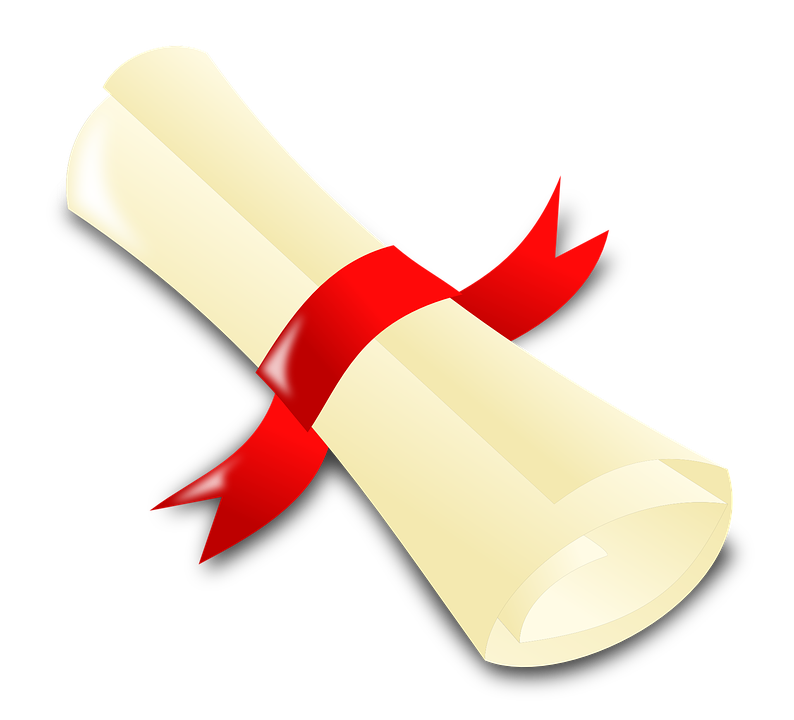 Josia (31)
Das Gesetz des Herrn wird gefunden und ganz Juda tut Buße und schließt einen Bund mit Gott.
Der Pharao Necho zieht gegen den König von Babel nach Karkemisch
Josia reist durch ganz Juda und Samaria und zerstört alle Götzenaltäre (Bethel…)
In Josias 18. Jahr wird ein Passahfest gefeiert, wie es seit Samuel keines gab.
Im 13.Jahr Josias beginnt Jeremia seinen Propheten-dienst
In seinem 12.Jahr reinigt er Jerusalem und renoviert den Tempel
In seinem 8.Jahr beginnt Josia damit, Gott zu suchen
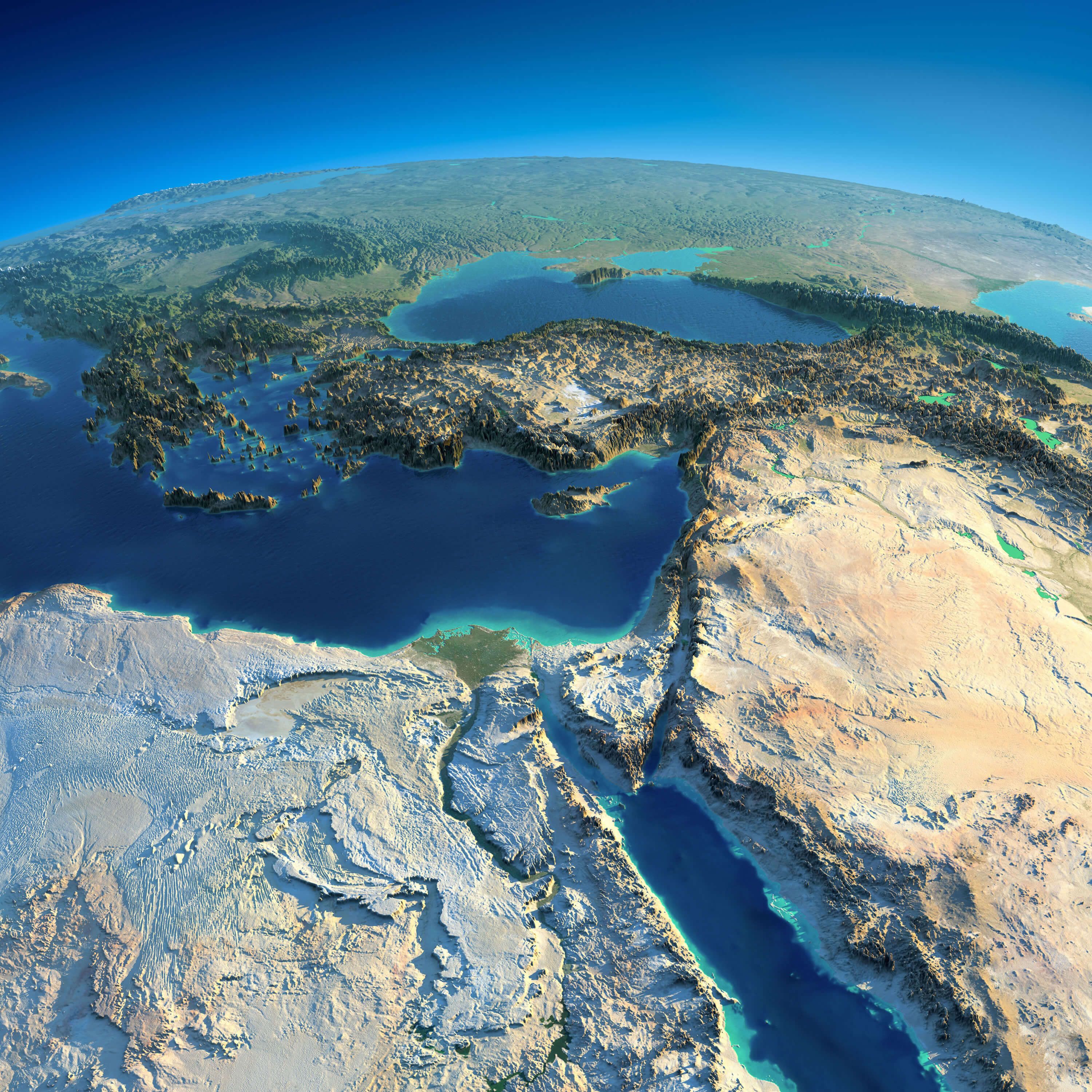 Josia zwischen den Großmächten
Pharao Necho macht sich auf den Weg nach Karkemisch
Josia zieht im entgegen 
Necho möchte einer Konfrontation aus dem Weg gehen, weil er nach Karkemisch will
Josia trifft ihn bei Meggido und wird getötet.
Das Volk macht Joahas, seinen Sohn zum König
Karkemisch
Babylon
Assyrien
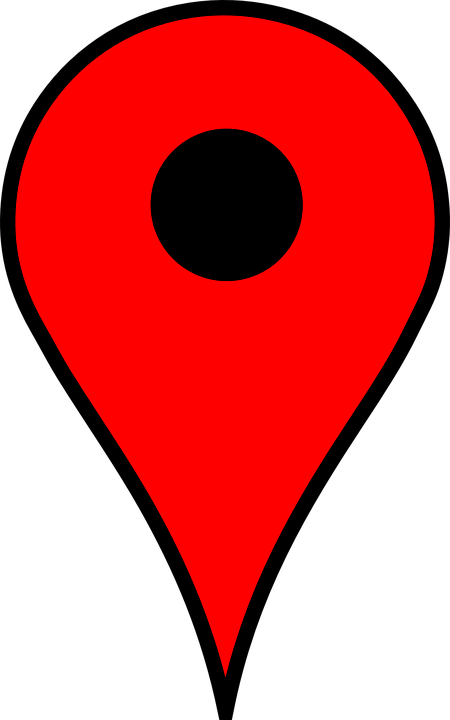 Ammon
Juda
Ägypten
Moab
Edom
Nabopolassar (Babel)
Nebukadnezar
Assyrien
Pharao Necho
Habakuk
Zefanja
Joahas 3 Monate
Daniel
Nahum
Jeremia
Jojakim (11)
Josia (31)
Eljakim
Jojakim (25)
Joahas (23)
Mattanja
Zedekia (10)
Der Pharao Necho kehrt als Verlierer von der Schlacht zurück. Er setzt Joahas ab und macht Jojakim zum König
Im 3 Jahr Jojakims kommen die Babylonier. 1. Wegführung ins Exil (Daniel, Hesekiel)
Joahas wird von dem Volk zum König gekrönt
Jojachin (7)
Josia (39)
Eljakim/
Jojakim (25)
Joahas (23)
Mattanja/
Zedekia (10)
Nebukadnezar
Im 8. Jahr Jojakims beginnt Hesekiel sein Wirken unter den Weggeführten in Babel
Jojachin (7)
Jojachin 3 Monate 
und 10 Tage
Hesekiel
Daniel
Jeremia
Jojakim (11)
Zedekia (11)
Nebukadnezar belagert vom 9-11. Jahr Jerusalem. Einnahme und Zerstörung des Tempels durch Nebusaradan. 3.Wegführung
Zedekia, sein Onkel wird zum König gekrönt. Er schwört im Namen Gottes Treue zu Nebukadnezar.
Um die Jahreswende schickt Nebukadnezar und lässt Jojachin nach Babel holen. 2. Wegführung.
Jojakim fällt von Nebukadnezar ab, dieser zieht gegen Jerusalem. Stirbt und wird wie ein Esel begraben
Zedekia hintergeht Nebukadnezar und versucht einen Bund mit Ägypten zu schließen
Jojachin sein Sohn wird König für 3 Monate und 10 Tage
Lehren aus der Geschichte Judas
Guter Rat ist teuer
Spr. 24,6: Denn durch weise Führung gewinnst du die Schlacht und durch viele Ratgeber den Sieg.
Ps. 32,8: Ich will dich unterweisen und dir den Weg zeigen, auf dem du wandeln sollst; ich will dir raten, mein Auge auf dich richten.
Versprechen sollen eingehalten werden
Mt. 5,37: Es sei aber eure Rede: Ja, ja! Nein, nein! Was darüber ist, das ist vom Bösen.
Ps. 15,1+4: HERR, wer darf weilen in deinem Zelt? […] wer, wenn er etwas zu seinem Schaden geschworen hat, es dennoch hält;
Sünde führt zum Tod, Buße zum ewigen Leben
Rö. 6,23: Denn der Lohn der Sünde ist der Tod; aber die Gnadengabe Gottes ist das ewige Leben in Christus Jesus, unserem Herrn.